Портфолио
Коротаевой Марины Николаевны
Учителя математикиПервой квалификационной категории
Участие в конкурсах, семинарах, олимпиадах
Содержание
Свидетельства об образовании
Свидетельства о повышении квалификации
Классное руководство
Благодарности, грамоты
Свидетельства об образовании
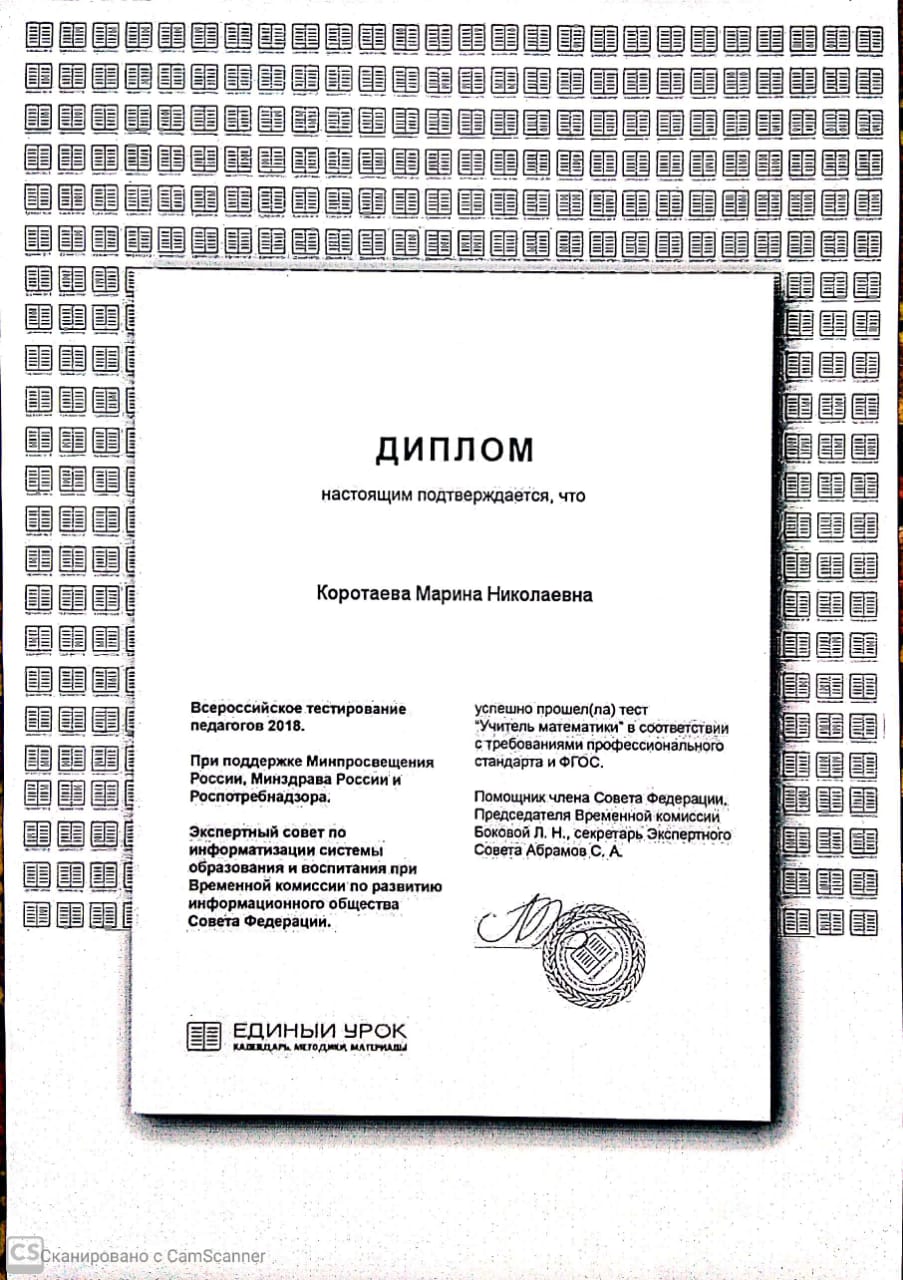 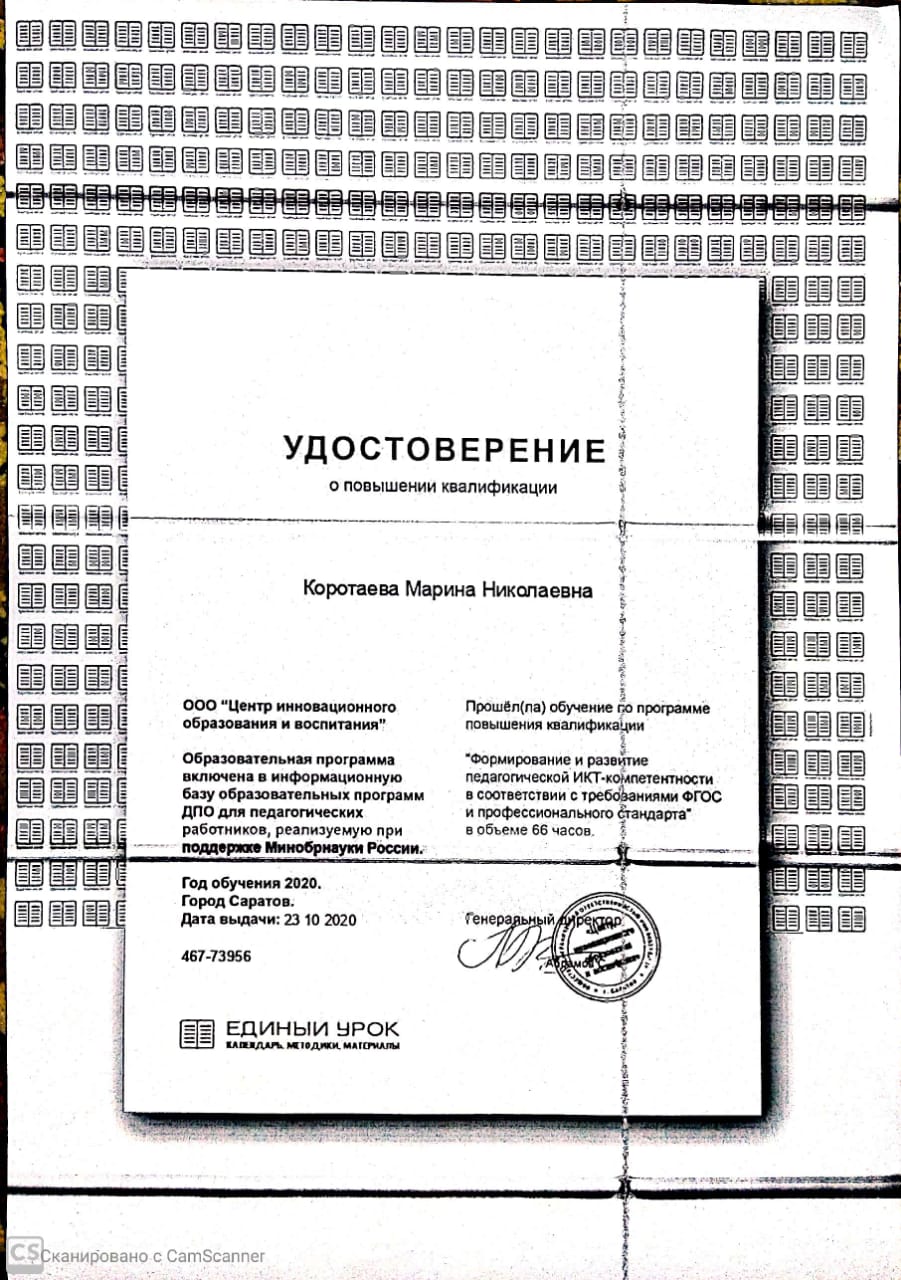 Свидетельства об образовании
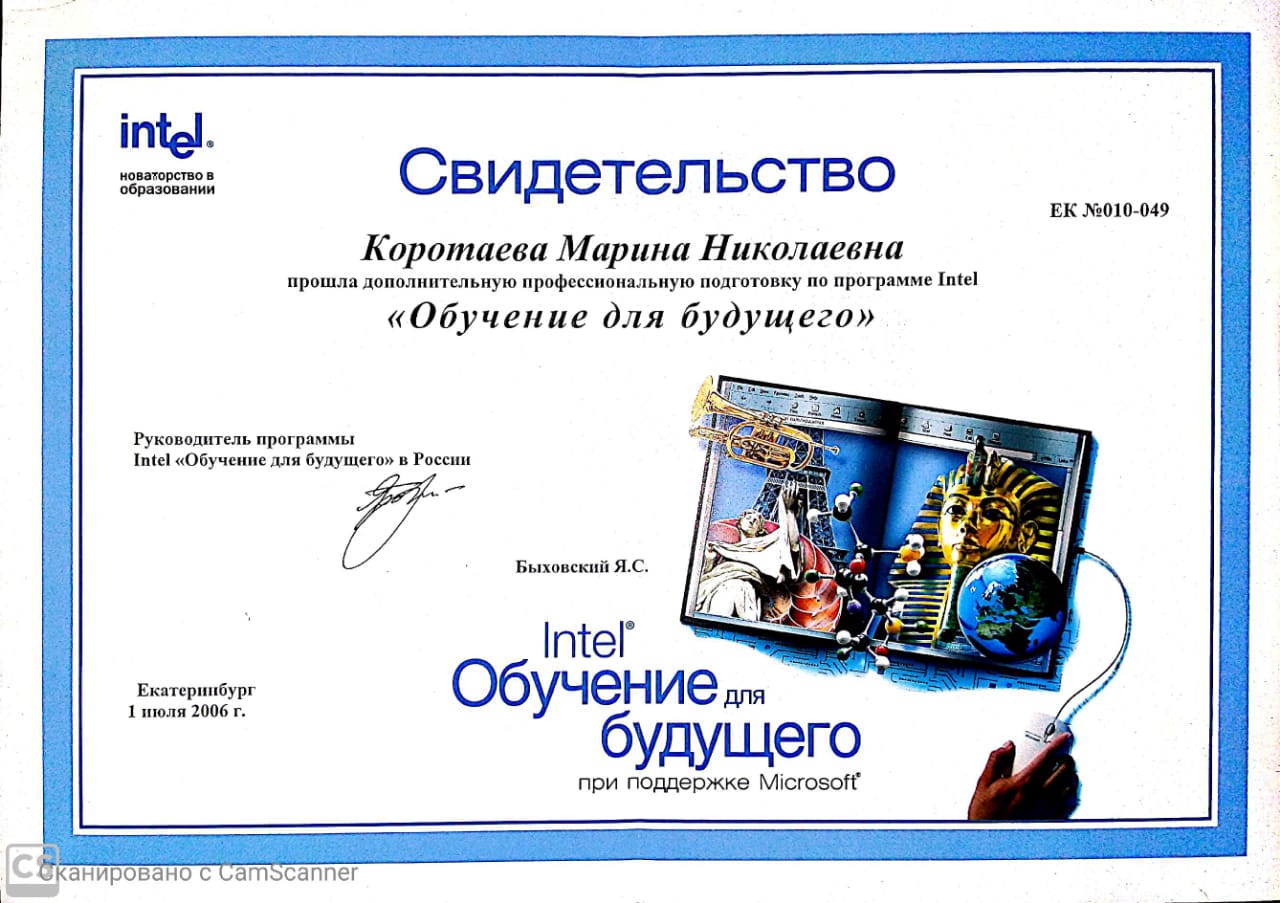 Свидетельства об образовании
Участие в конкурсах, семинарах, олимпиадах
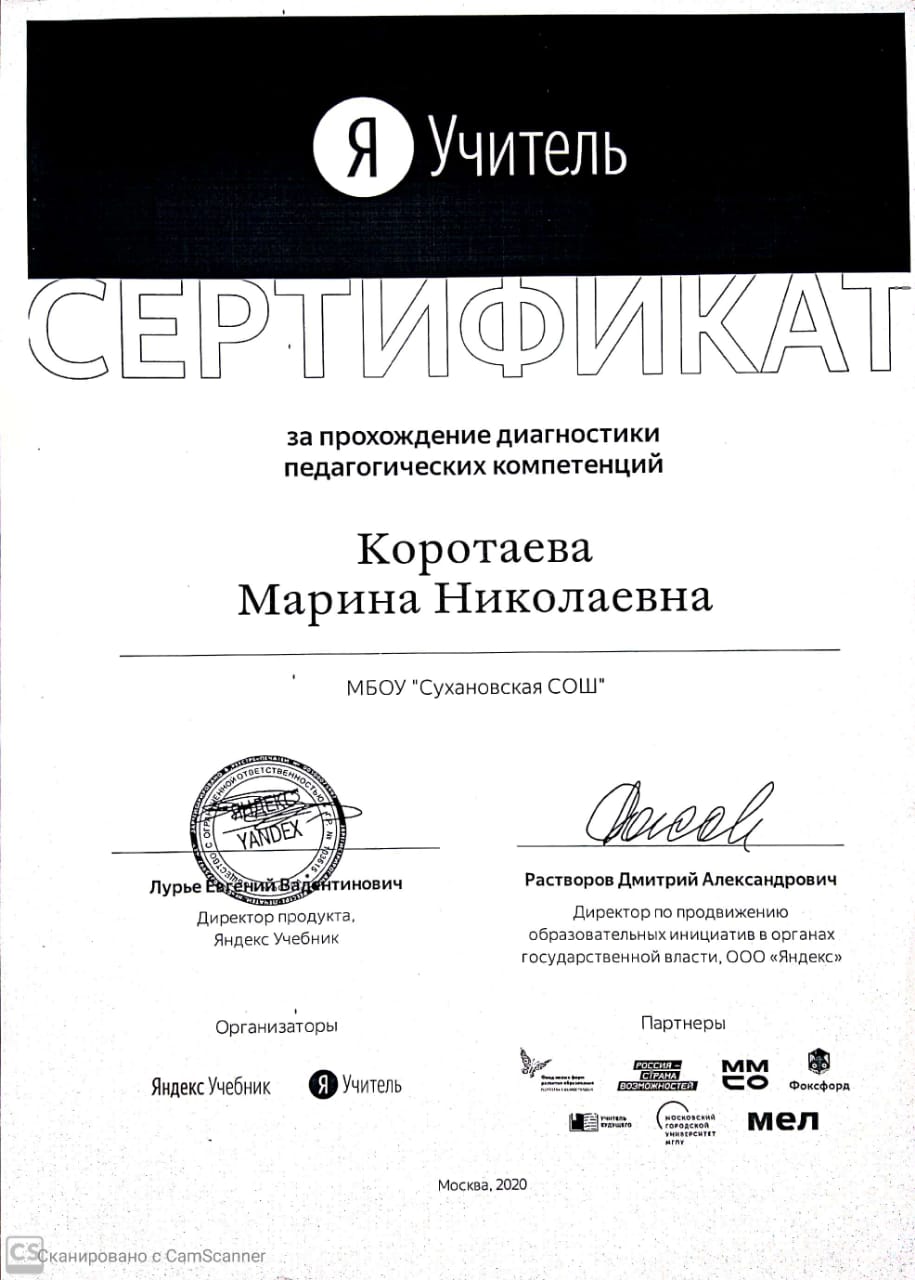 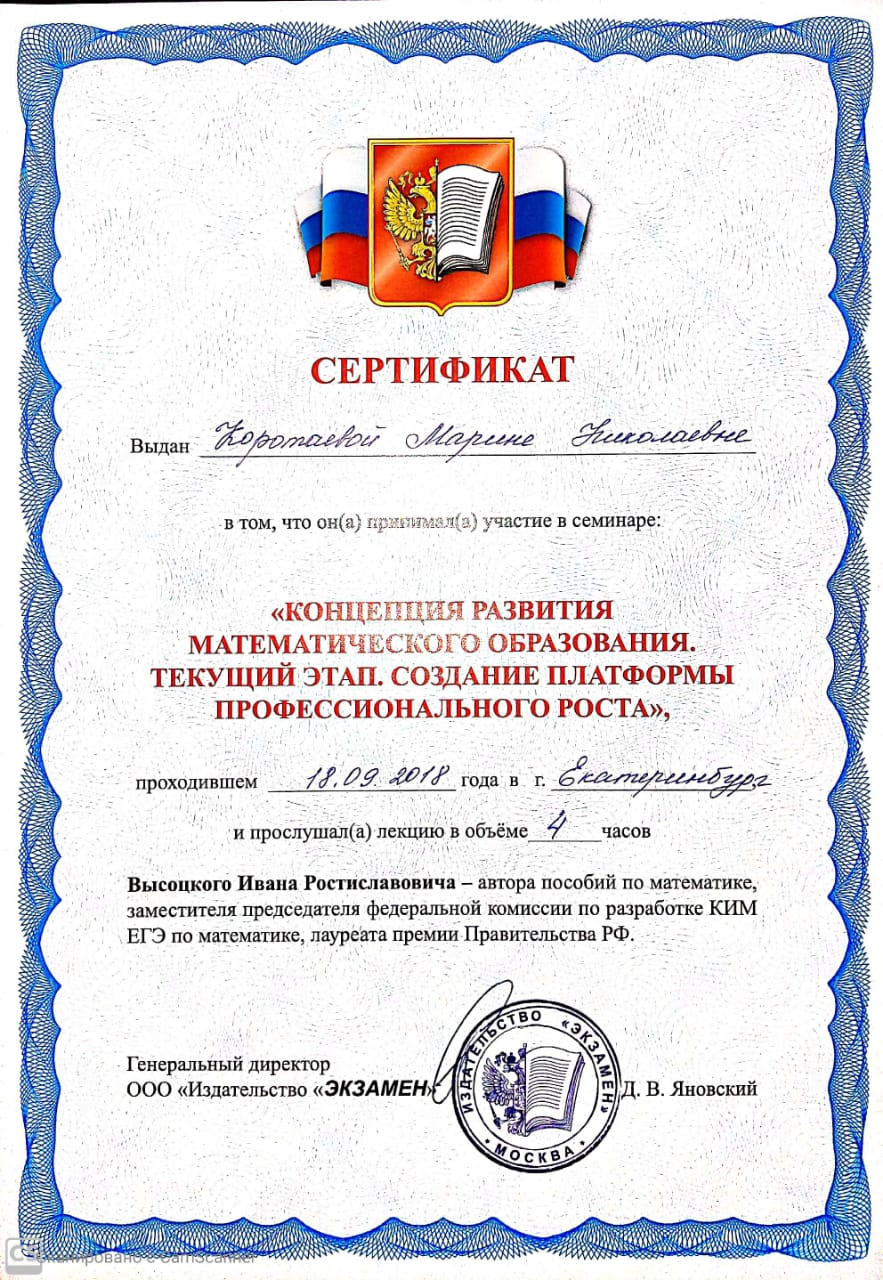 Участие в конкурсах, семинарах, олимпиадах
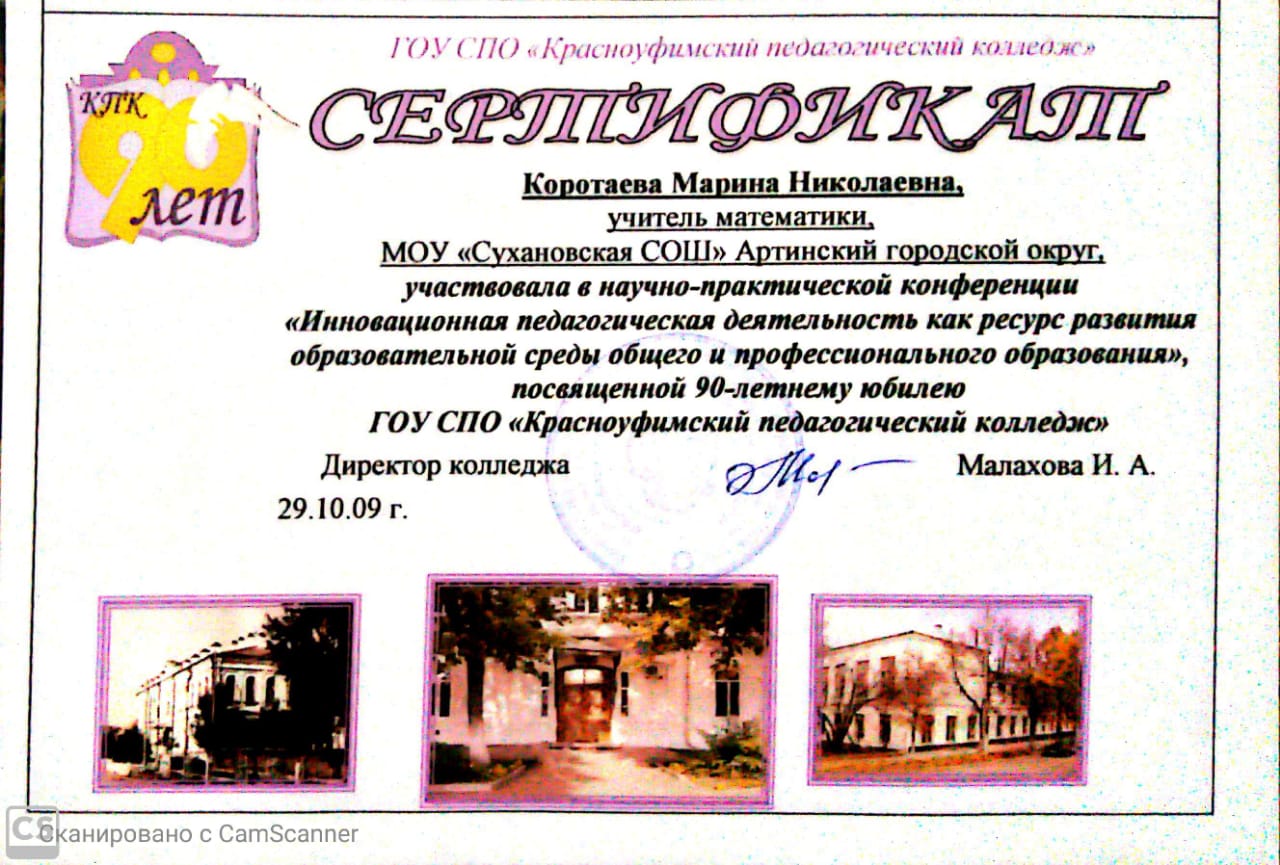 Участие в конкурсах, семинарах, олимпиадах
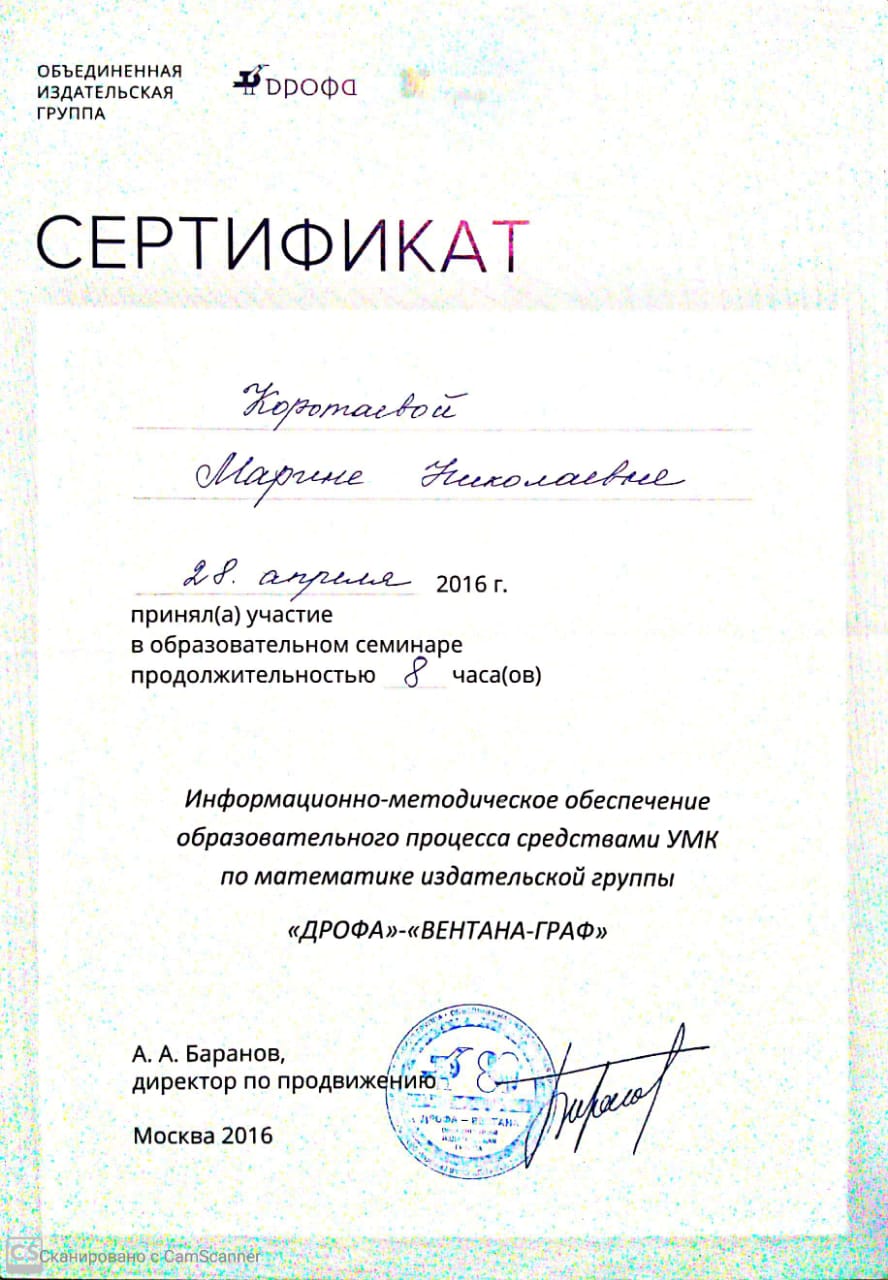 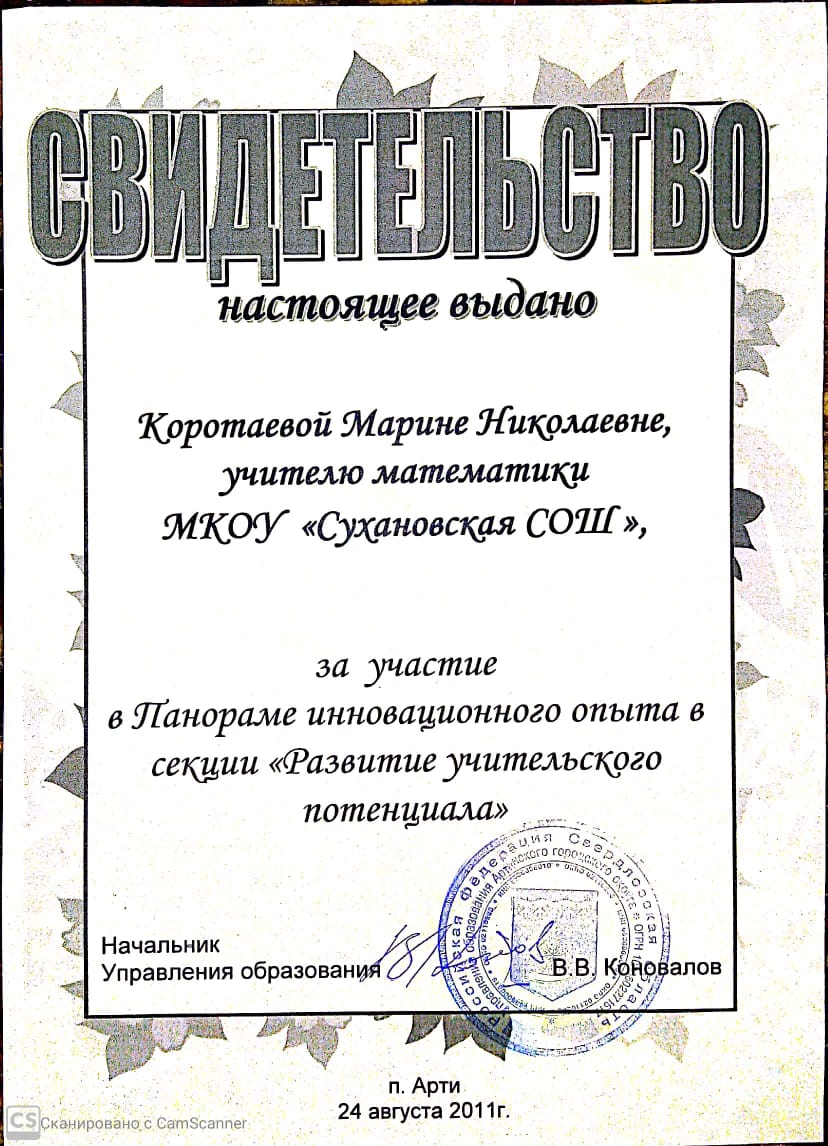 Участие в конкурсах, семинарах, олимпиадах
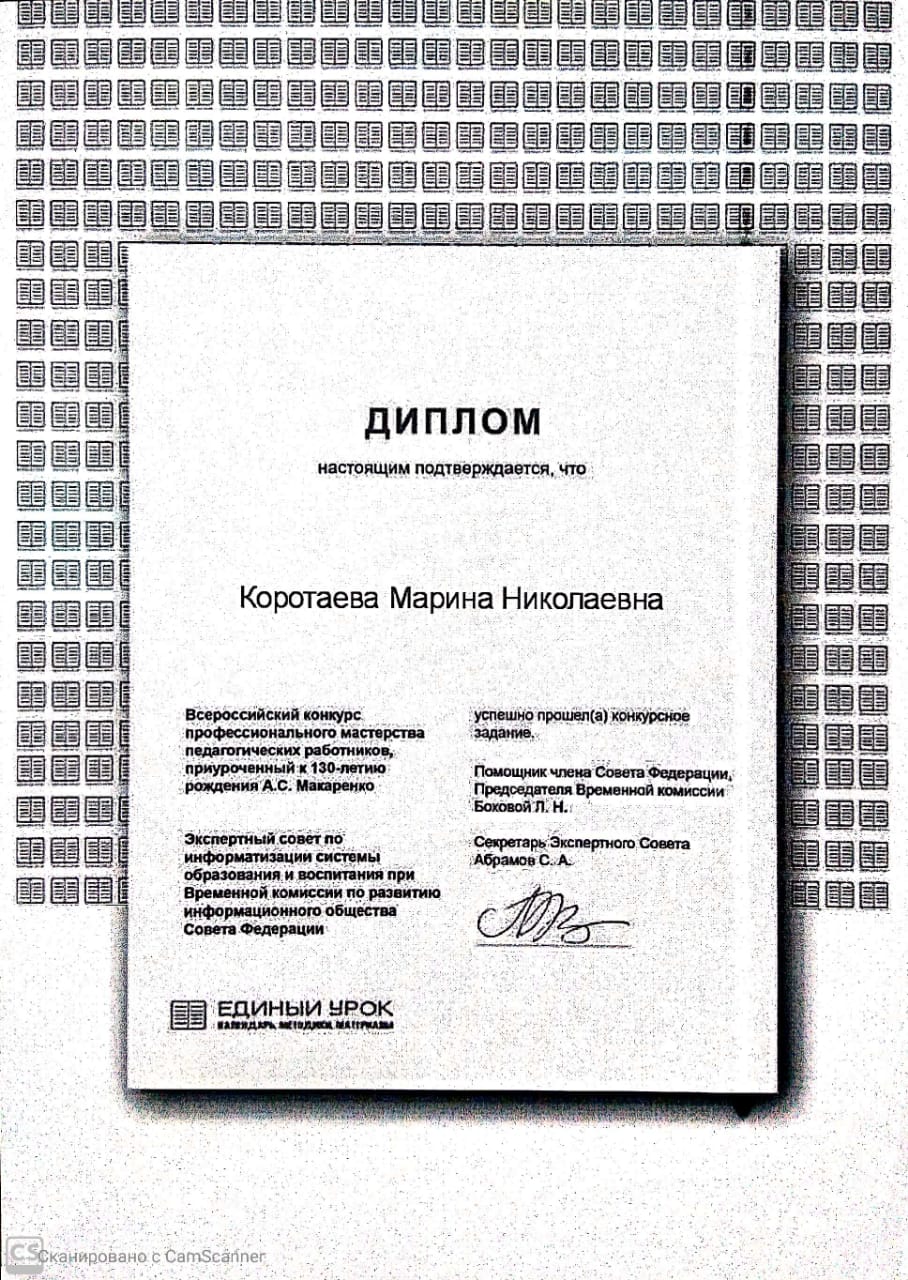 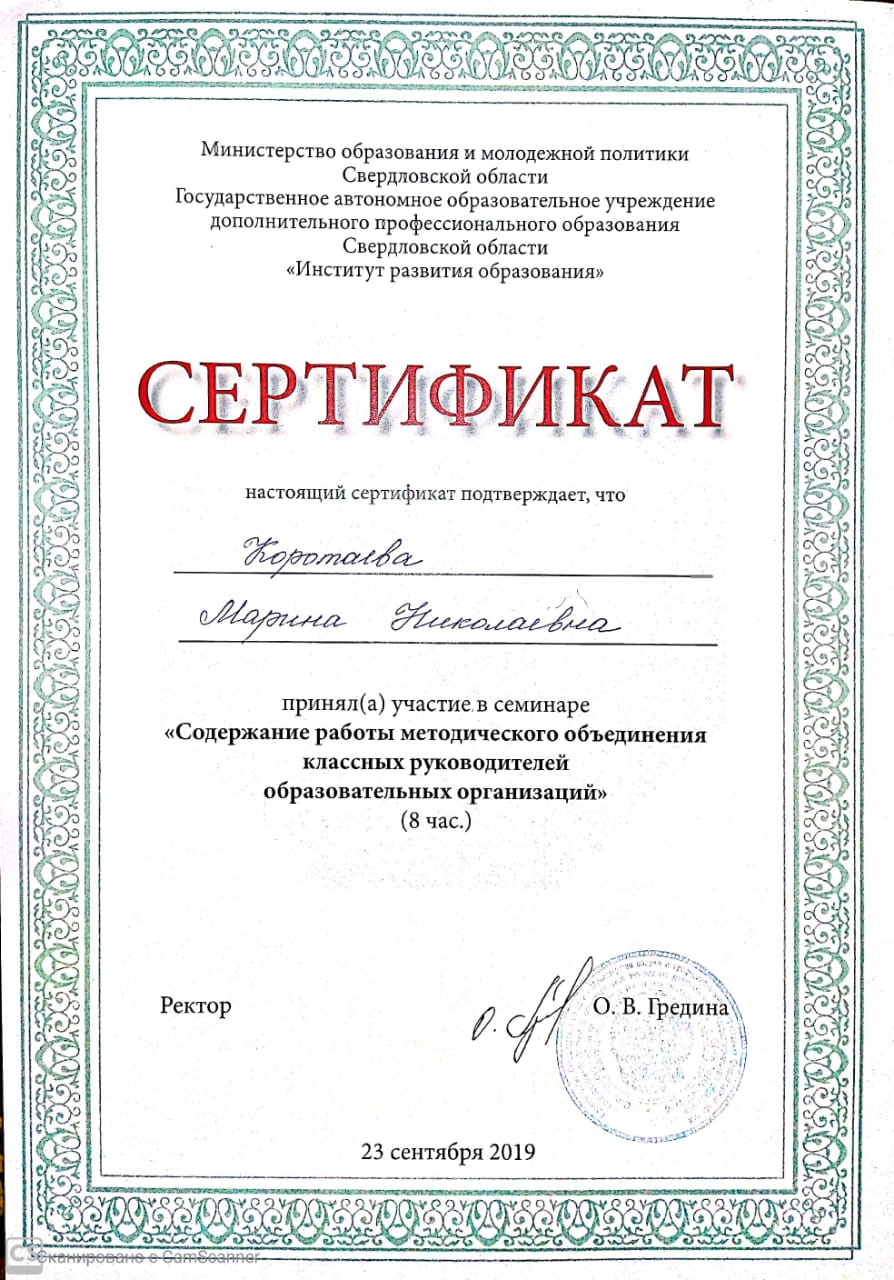 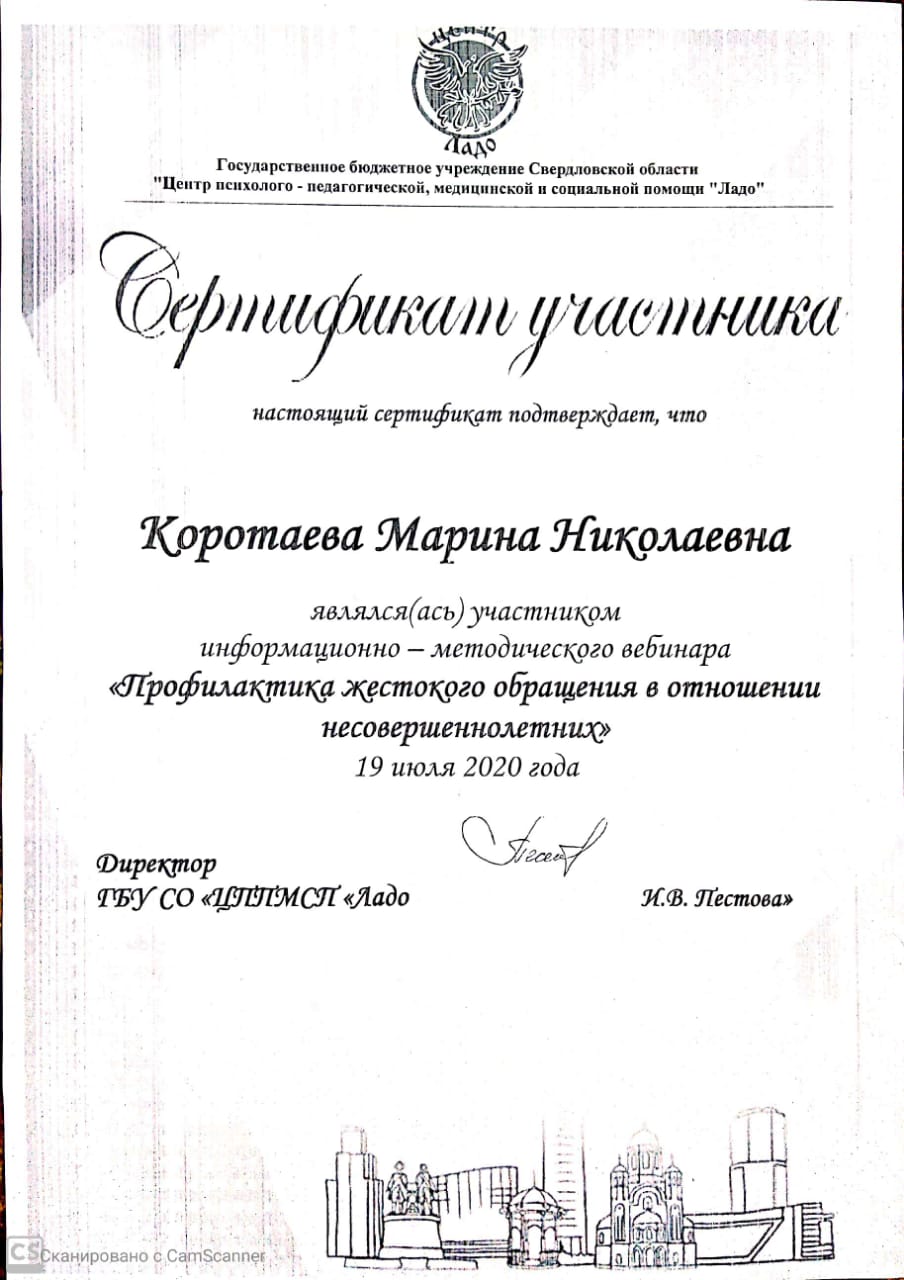 Участие в конкурсах, семинарах, олимпиадах
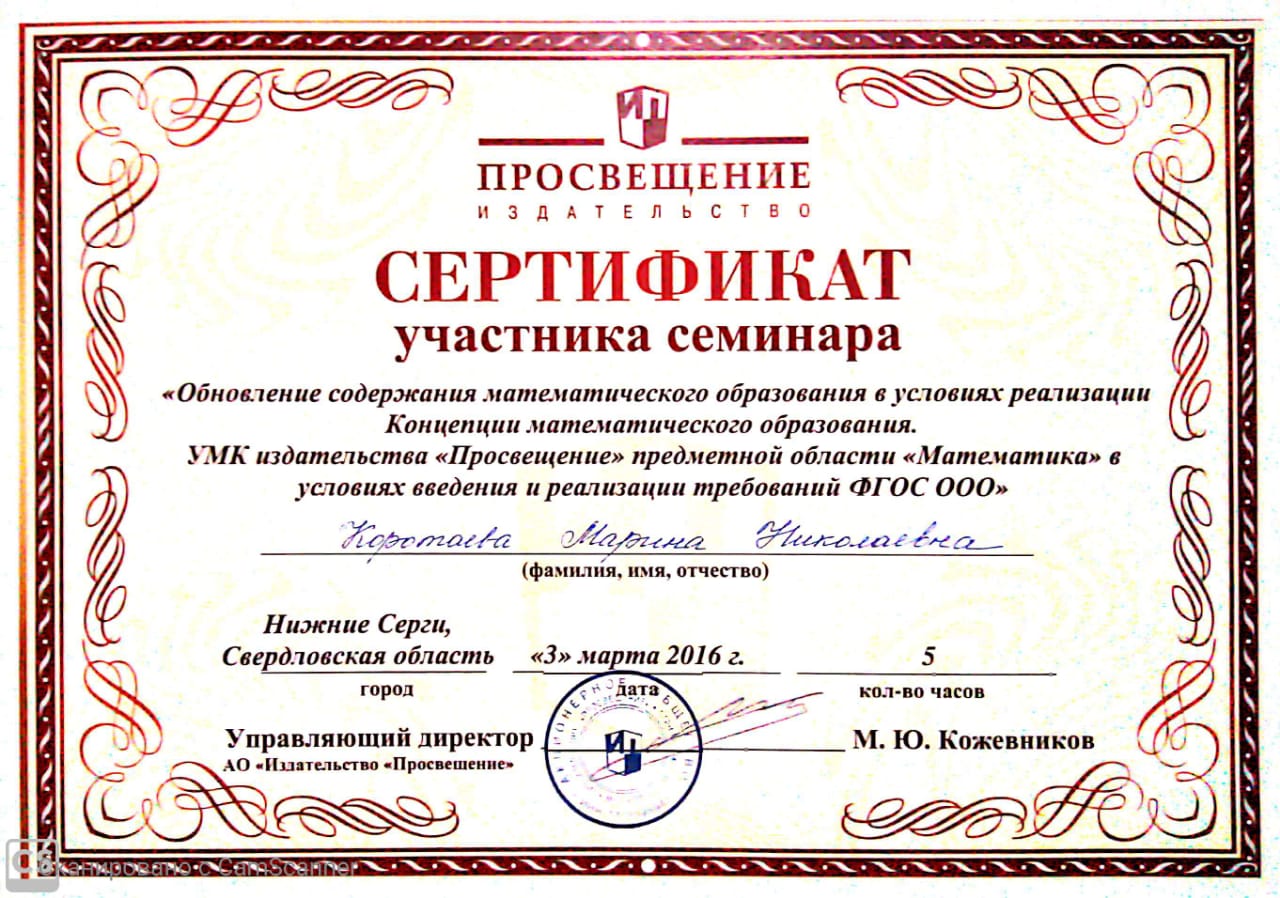 Свидетельства о повышении квалификации
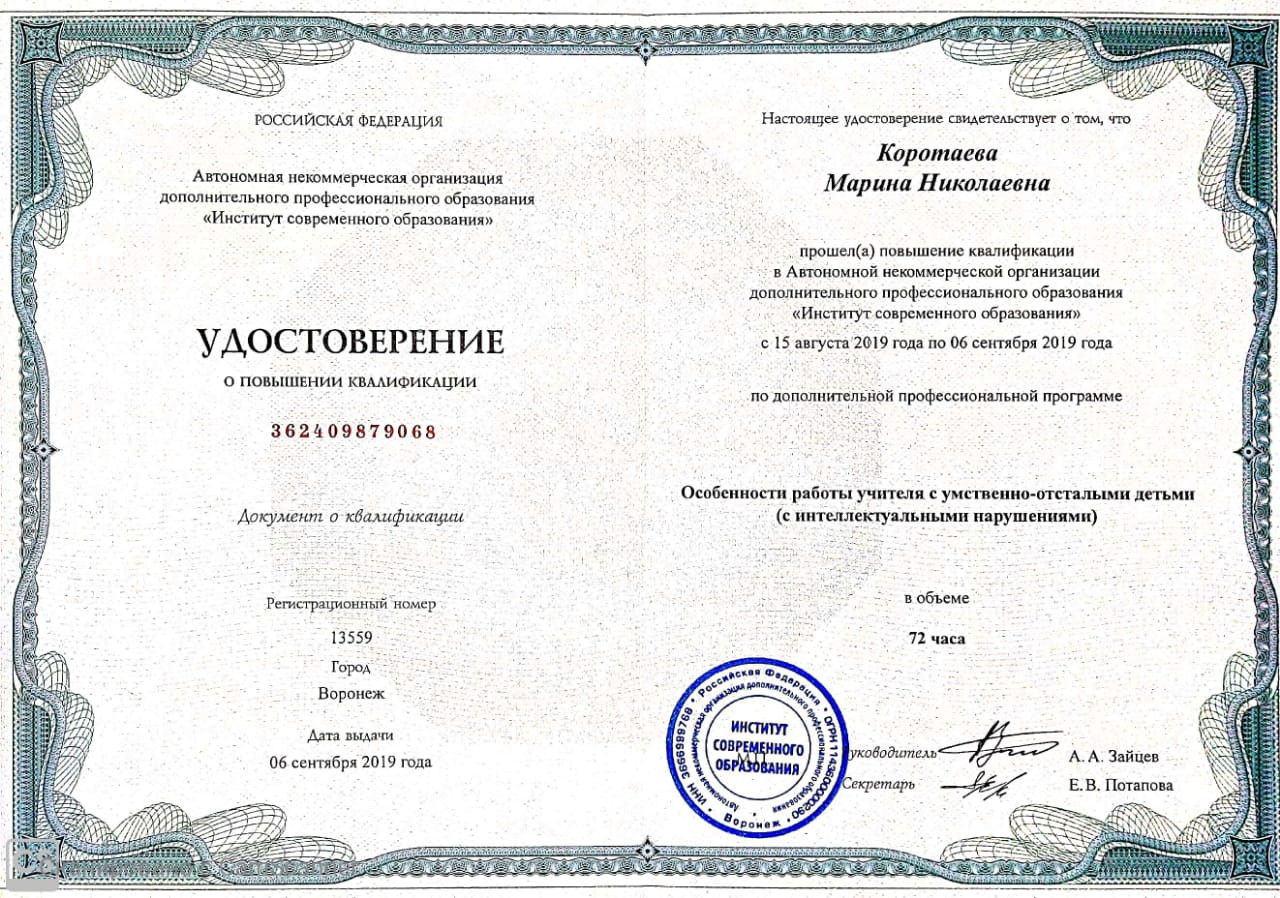 Свидетельства о повышении квалификации
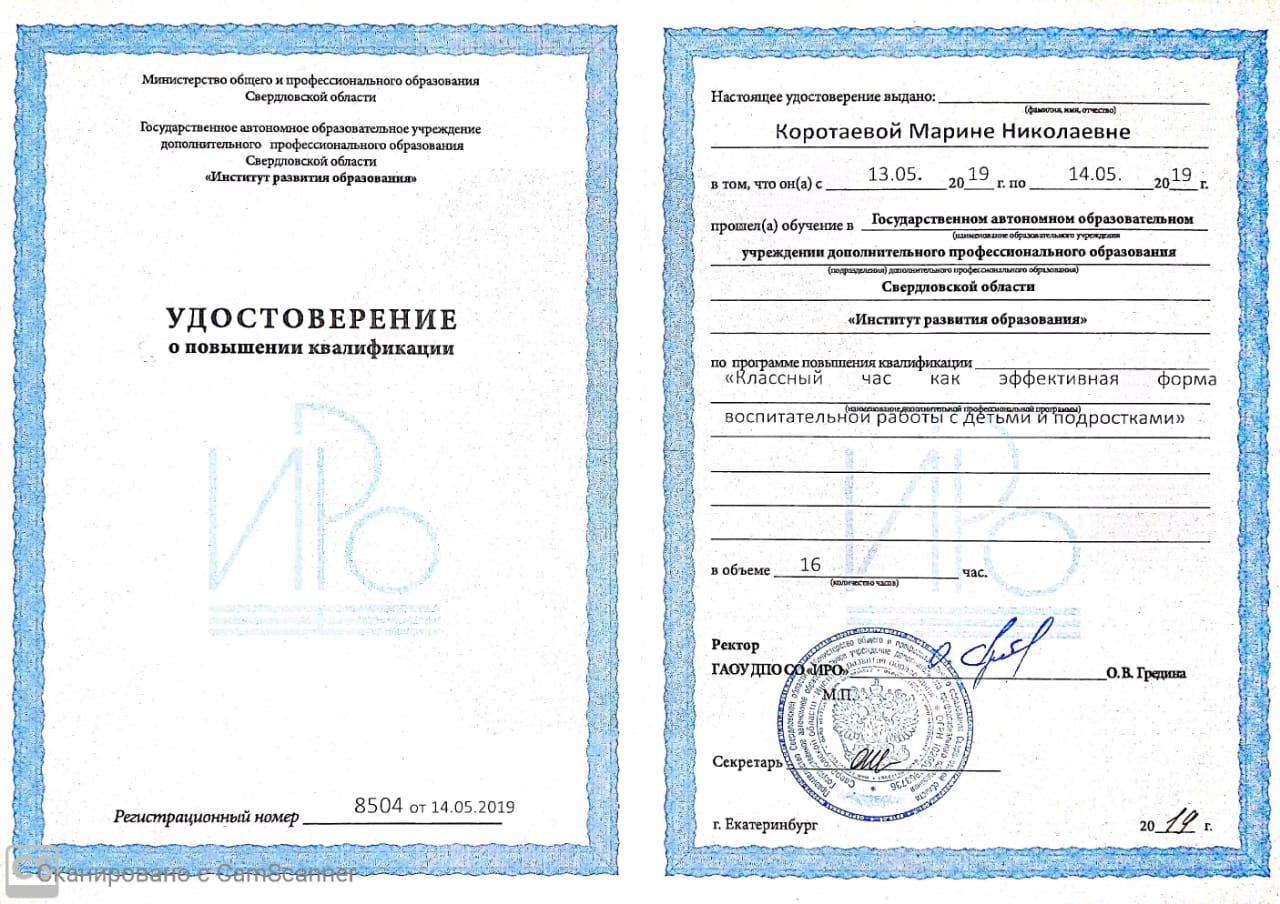 Свидетельства о повышении квалификации
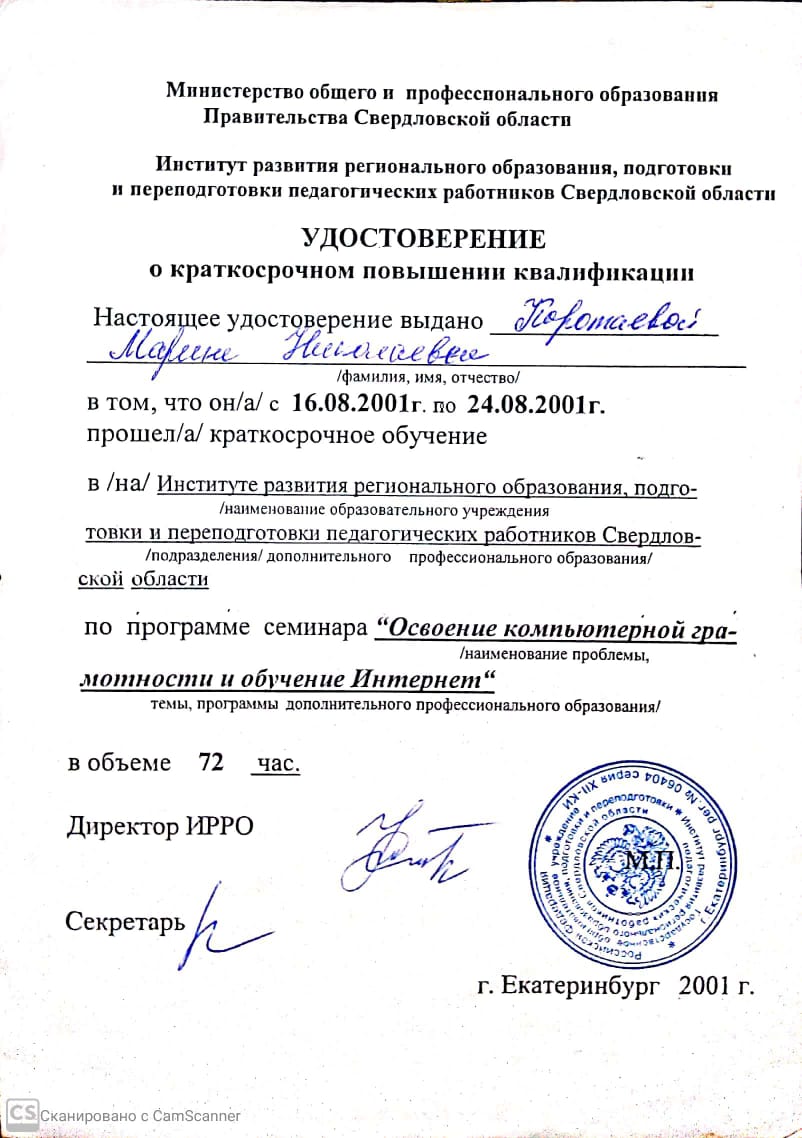 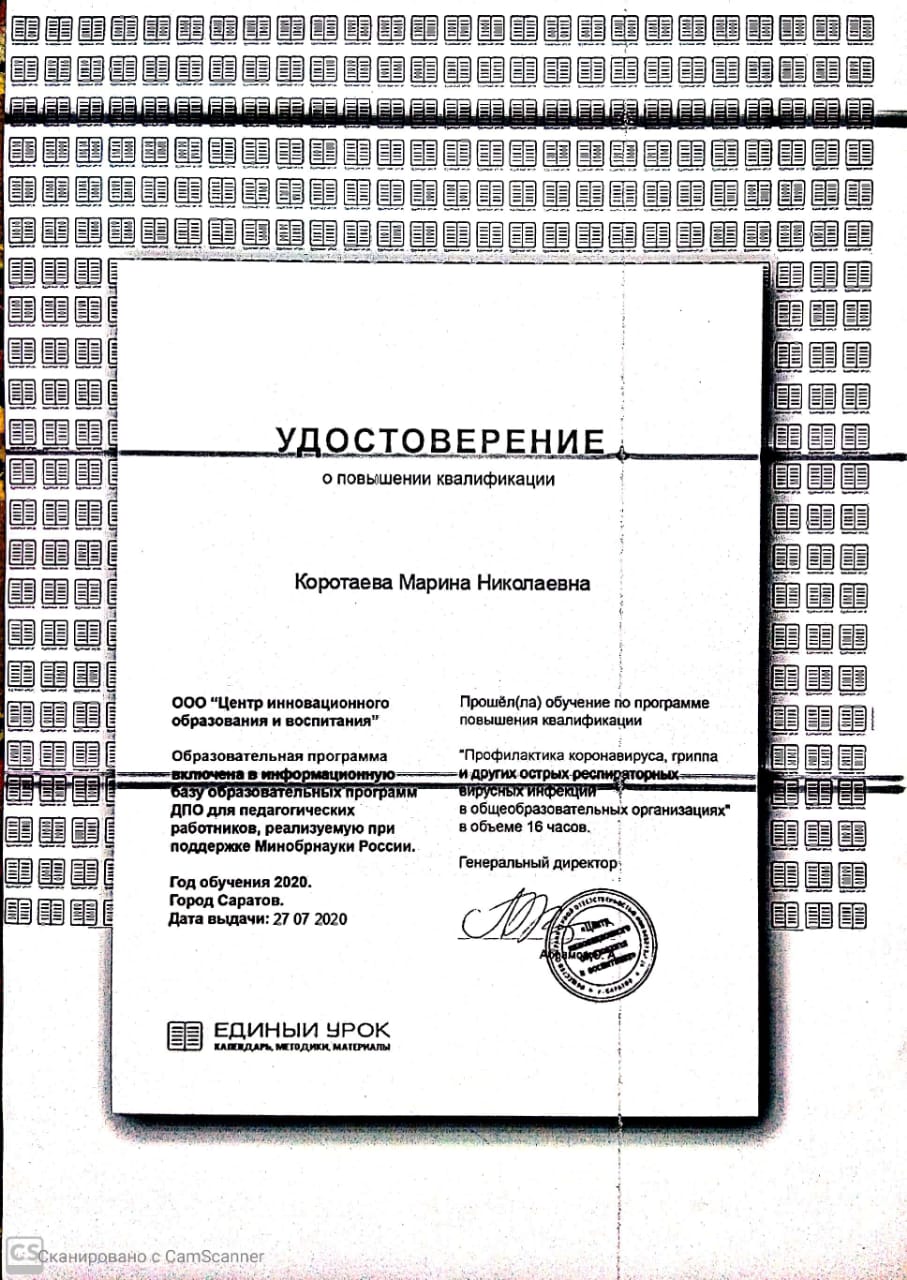 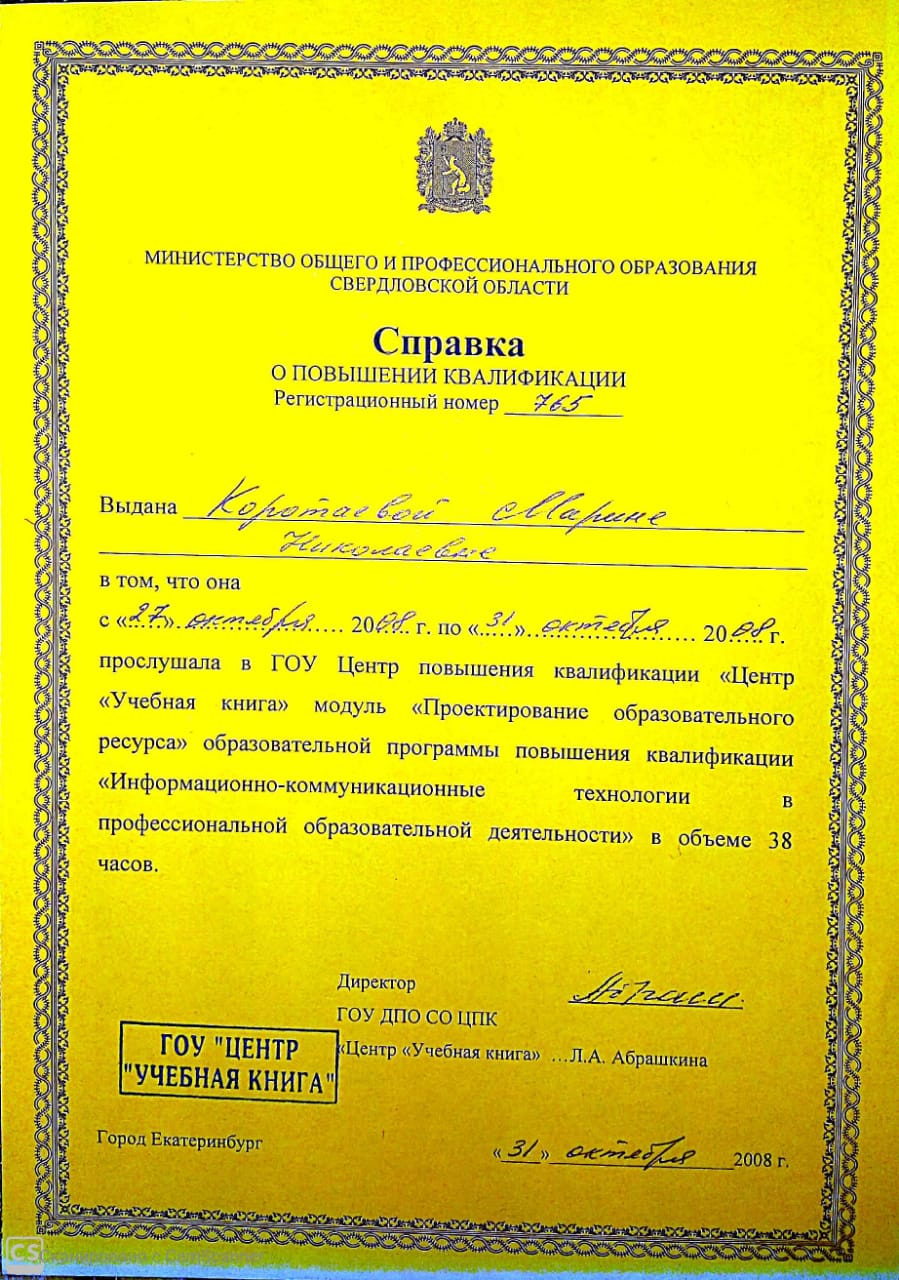 Свидетельства о повышении квалификации
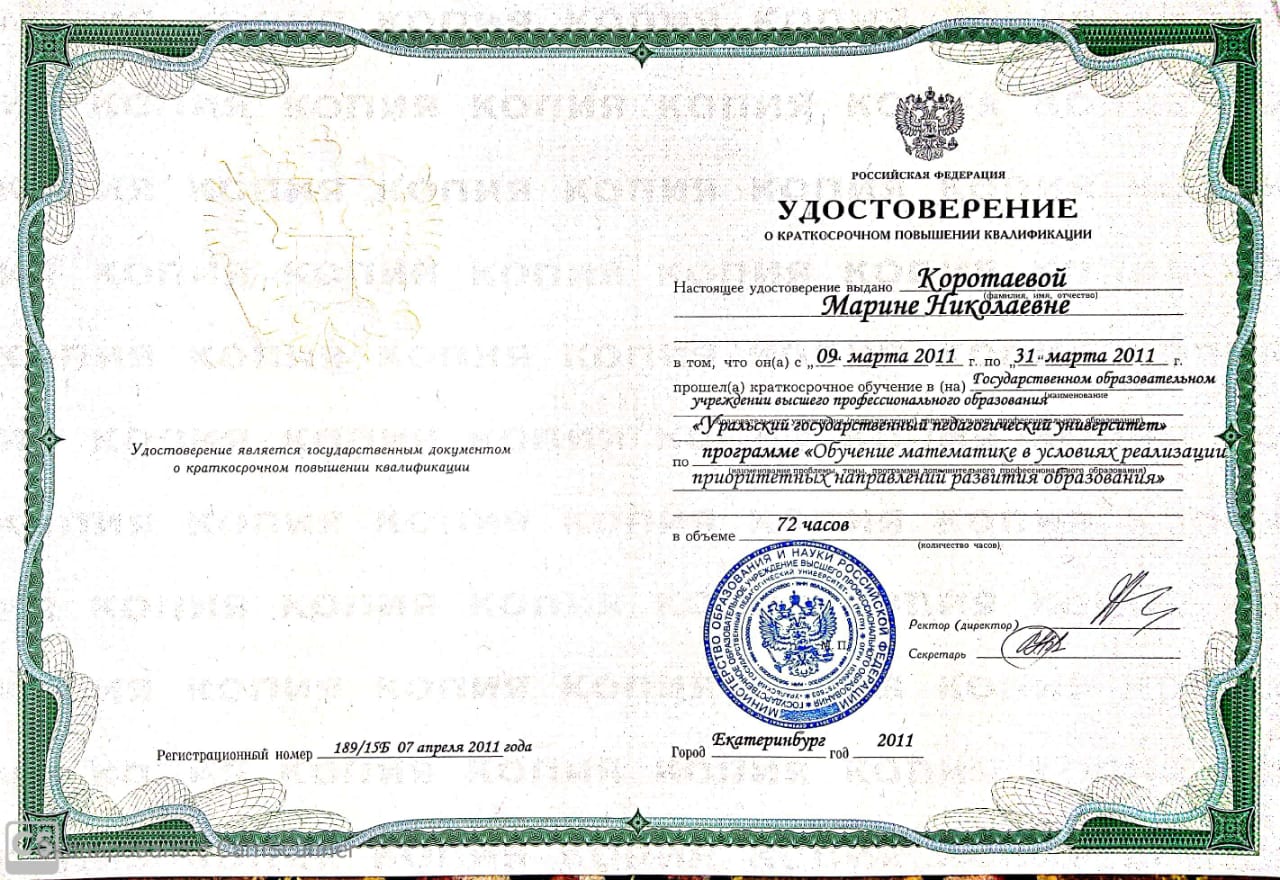 Свидетельства о повышении квалификации
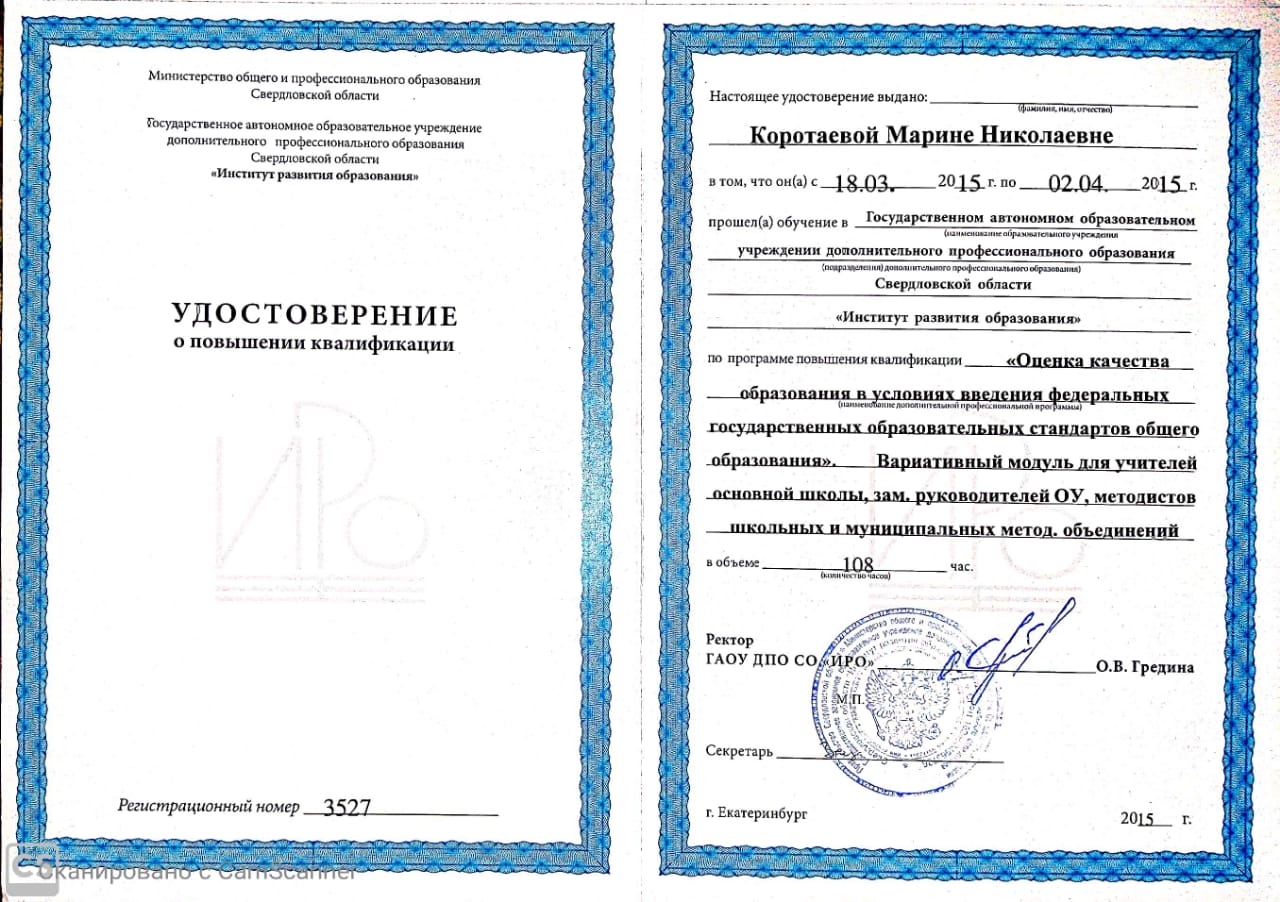 Свидетельства о повышении квалификации
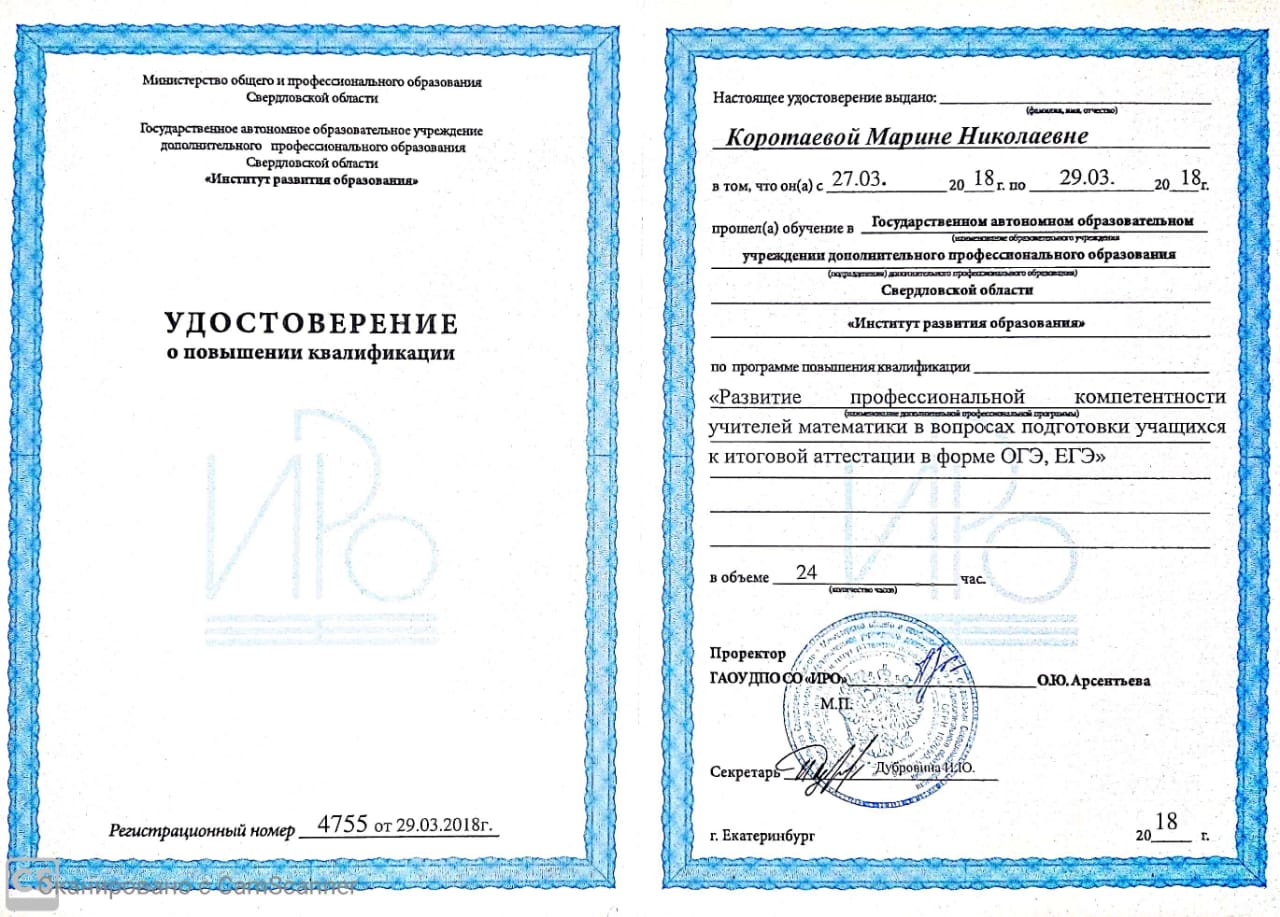 Свидетельства о повышении квалификации
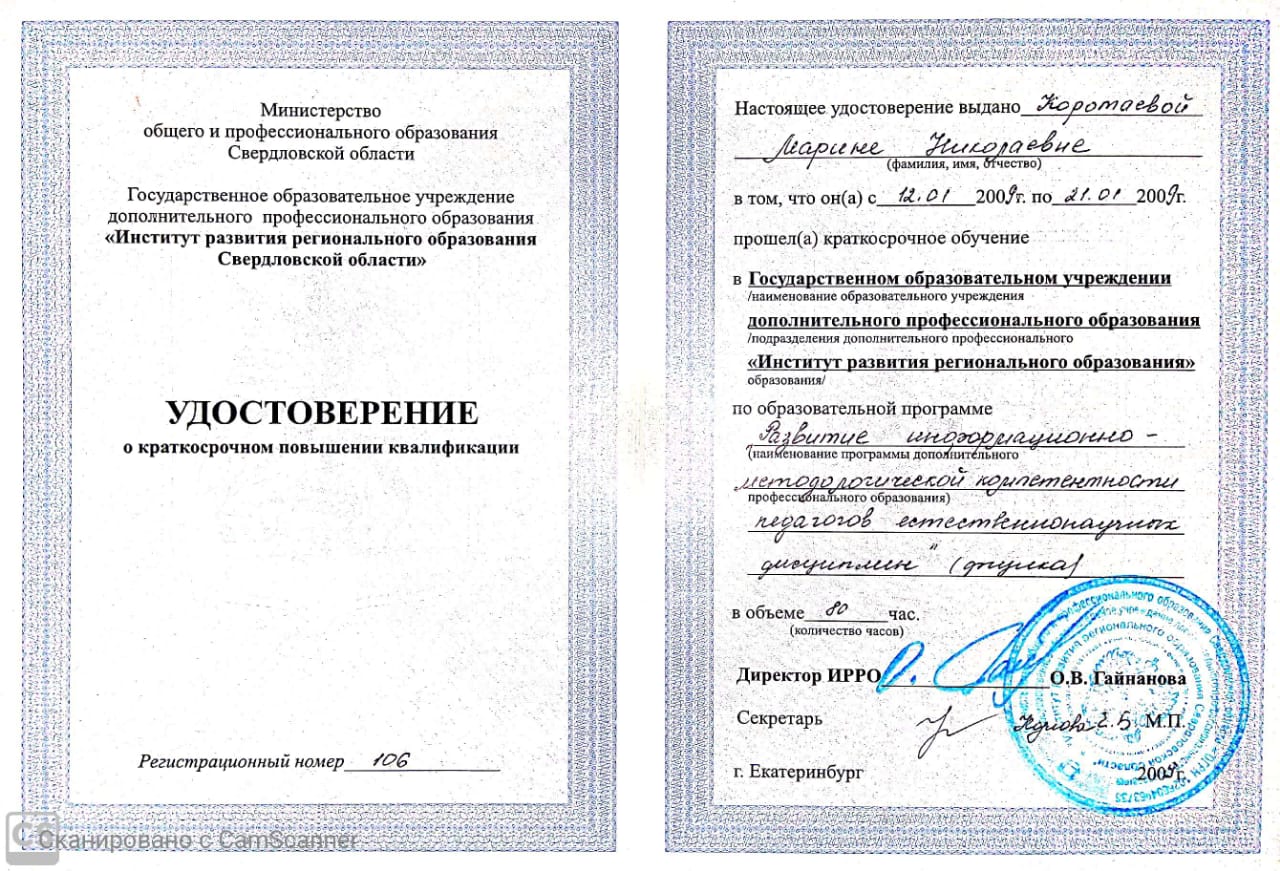 Классное руководство
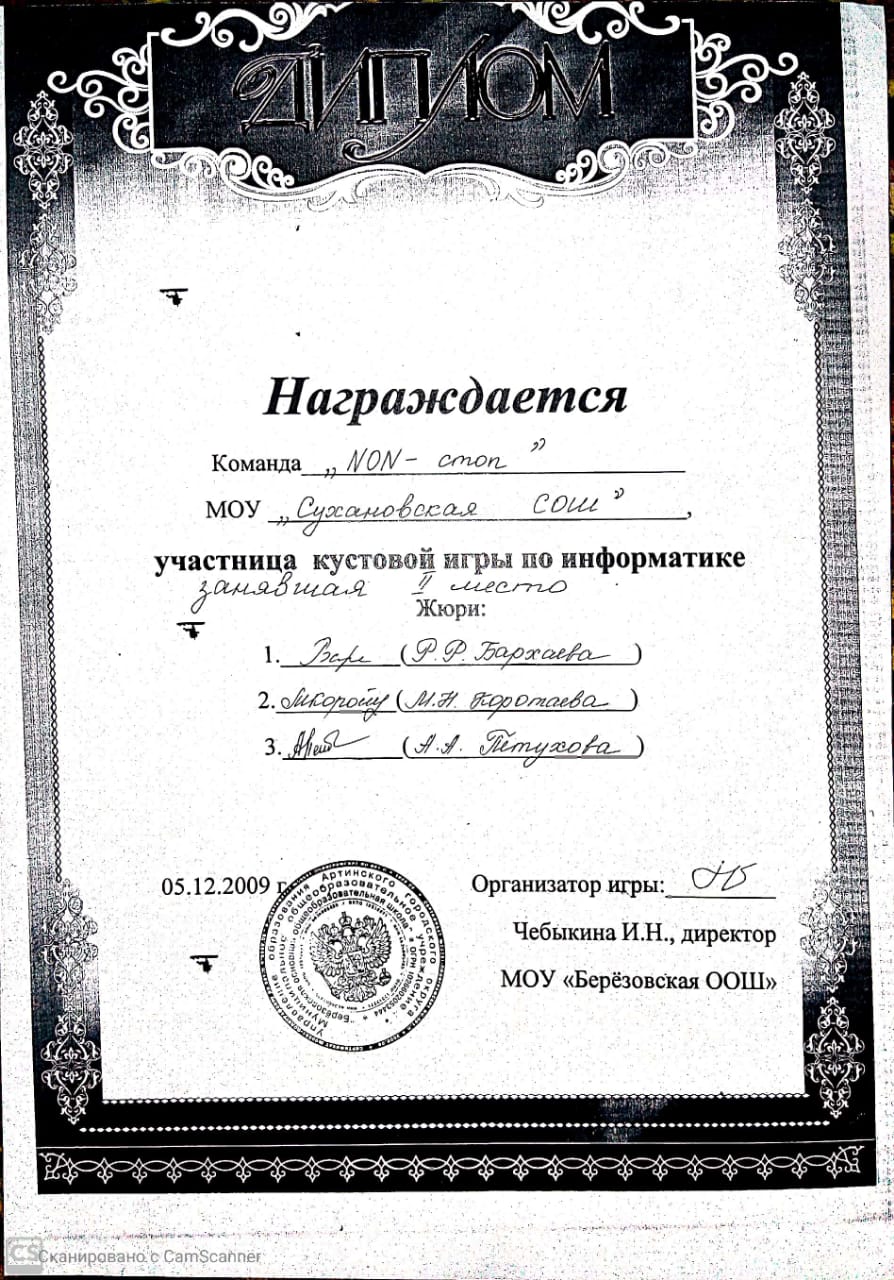 Классное руководство
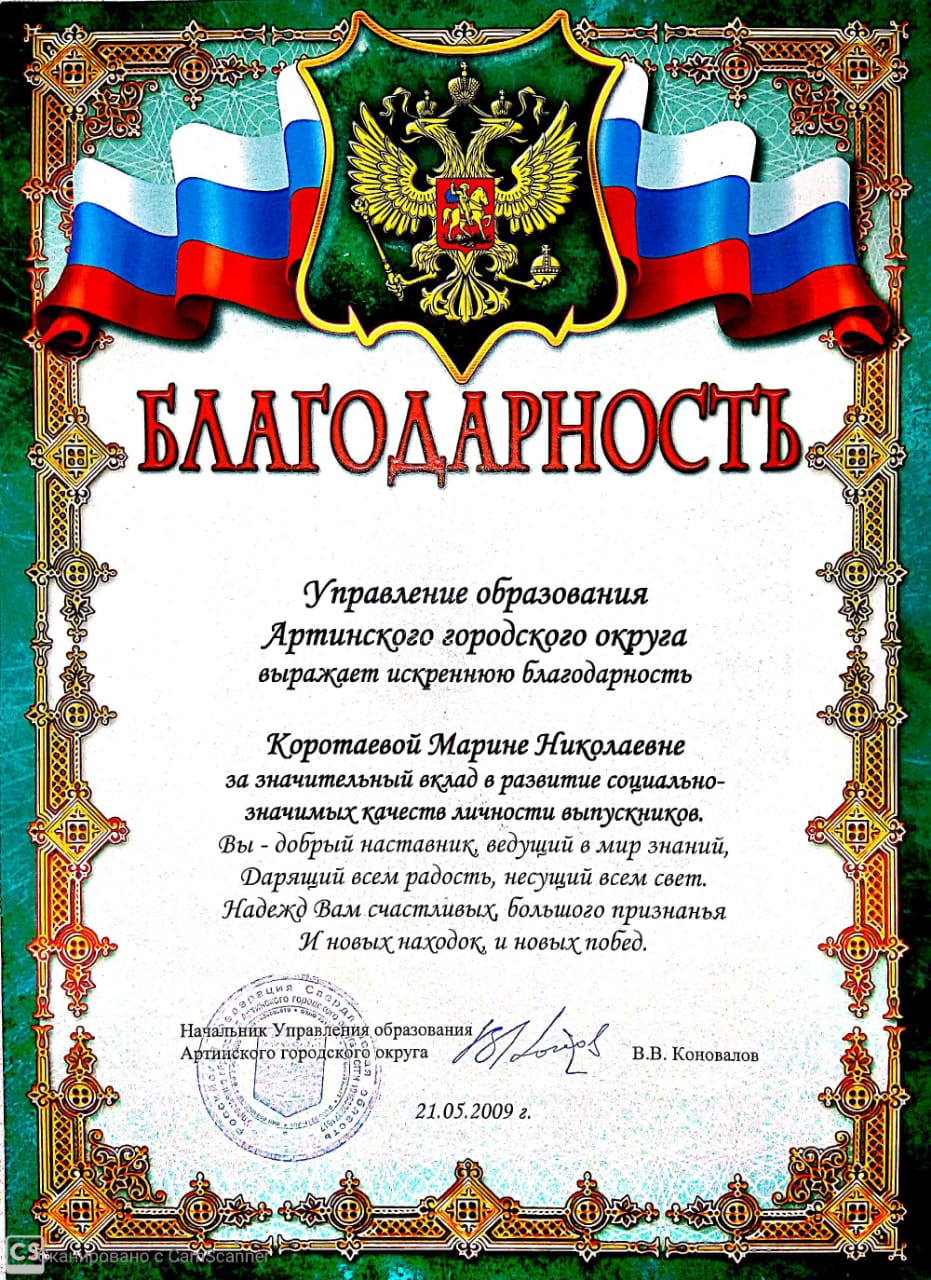 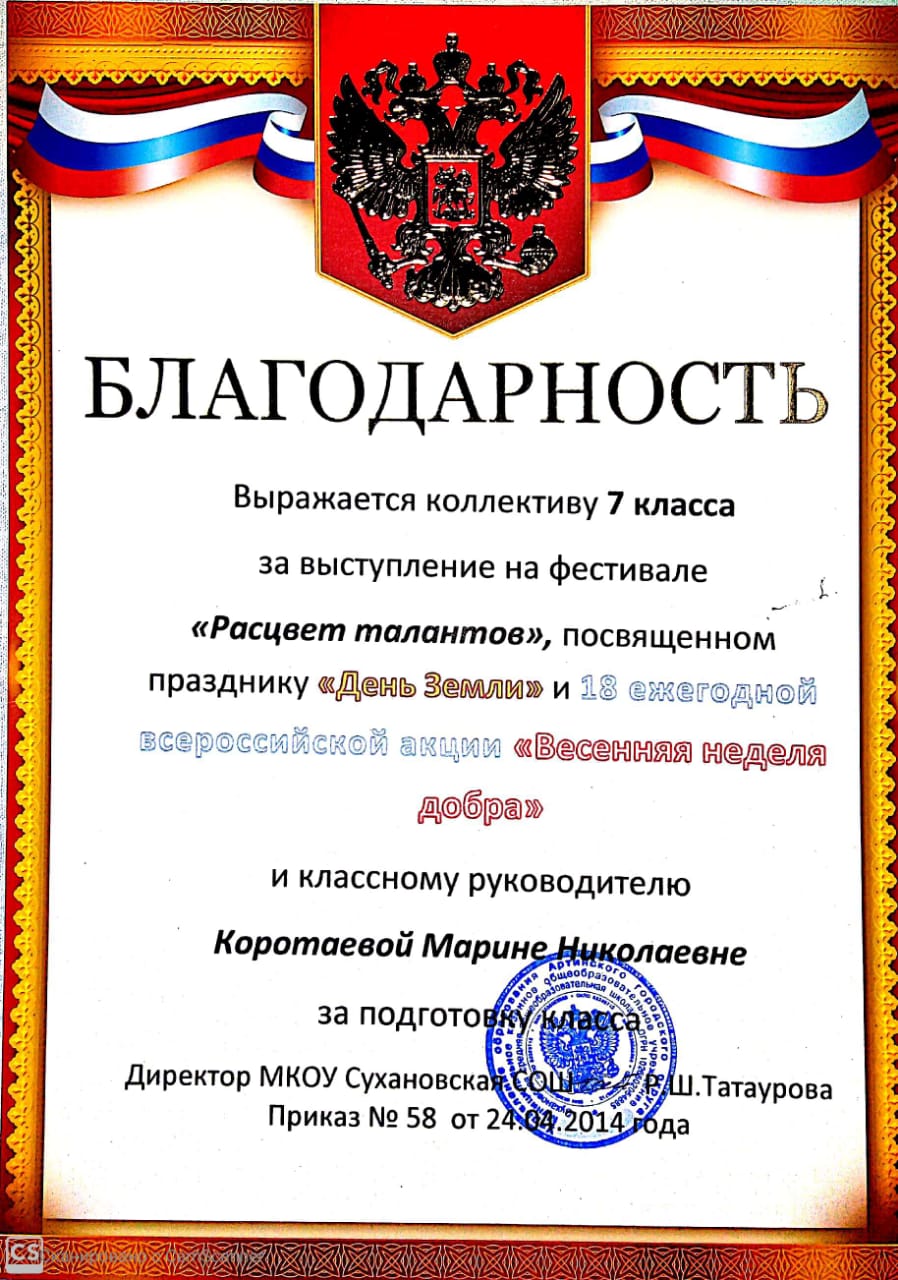 Благодарности, грамоты
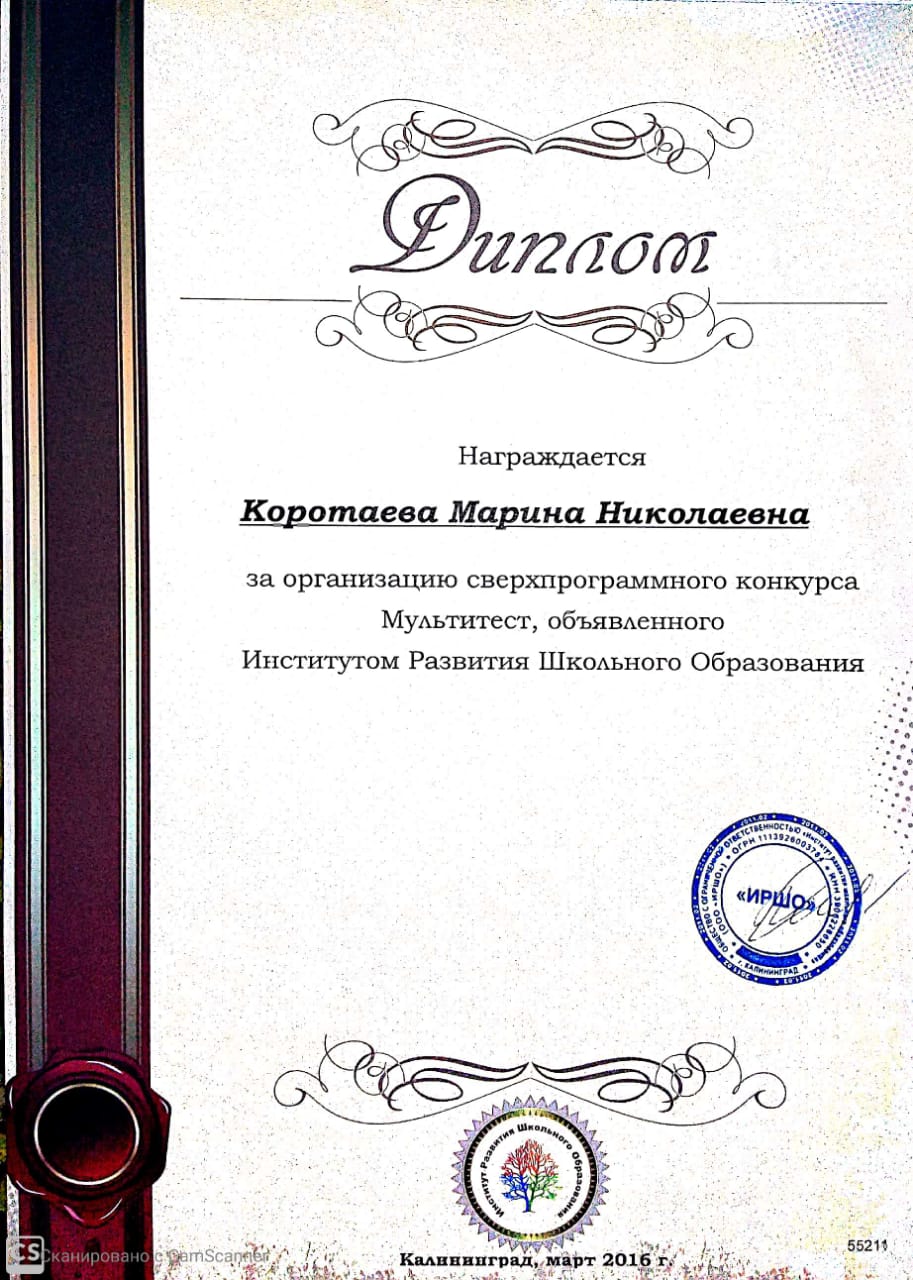 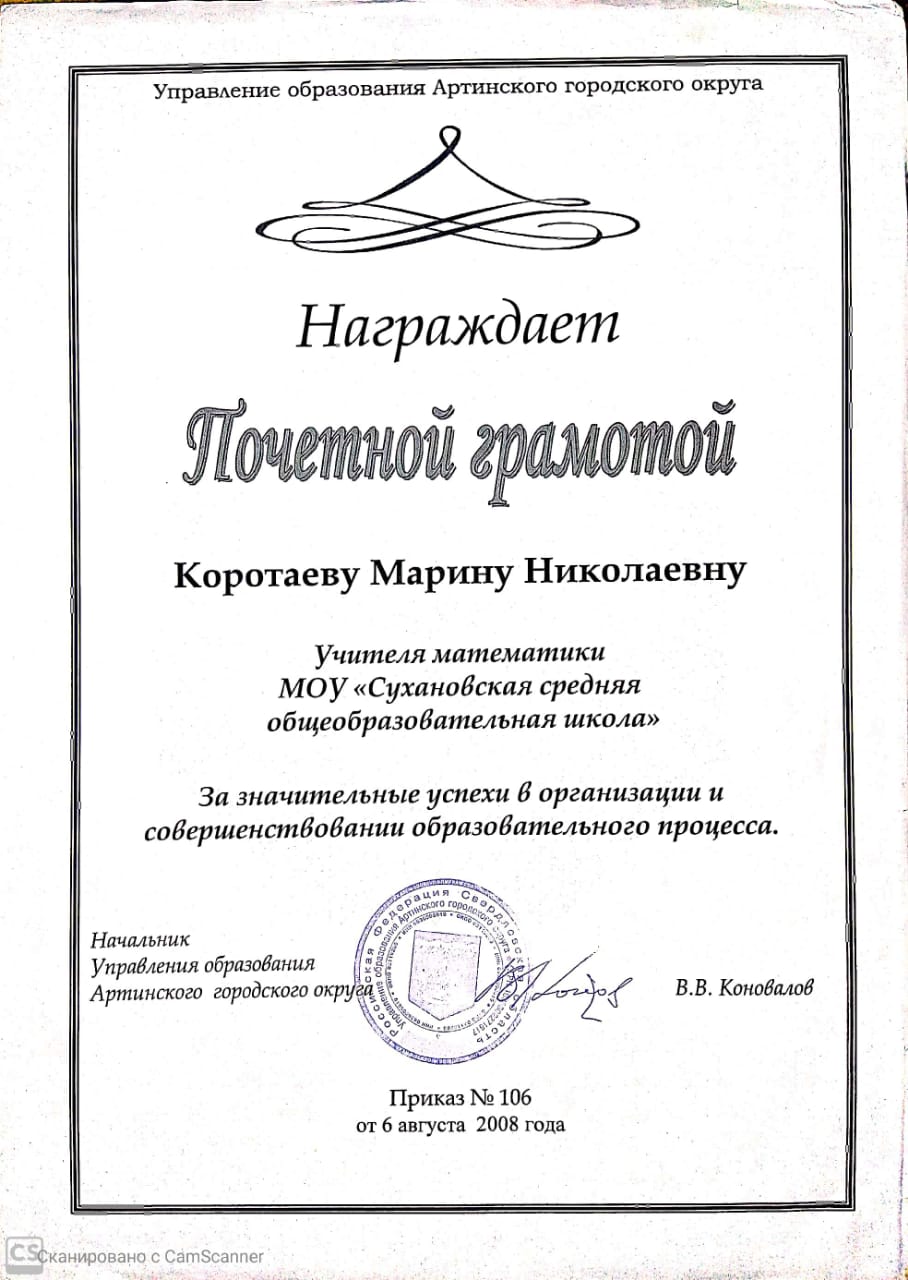 Благодарности, грамоты
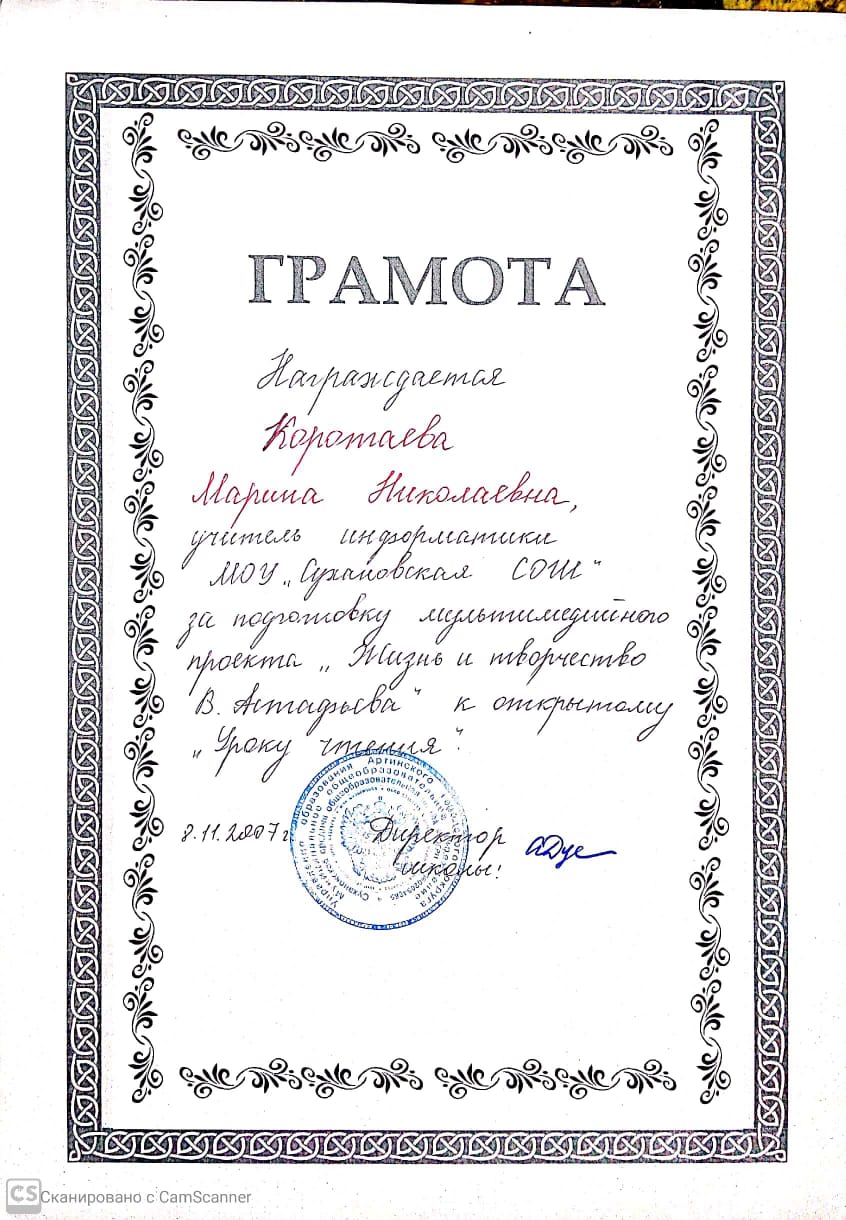 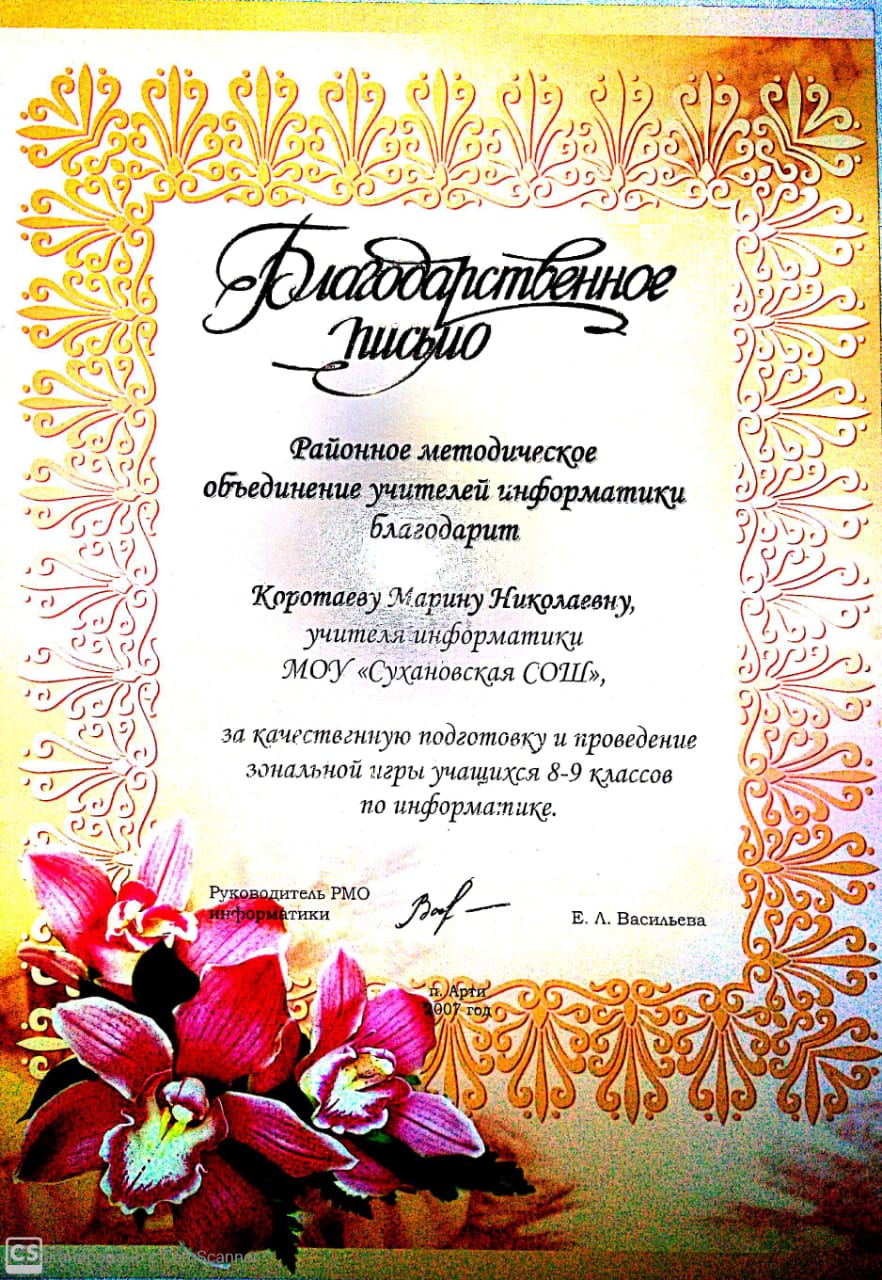 Благодарности, грамоты
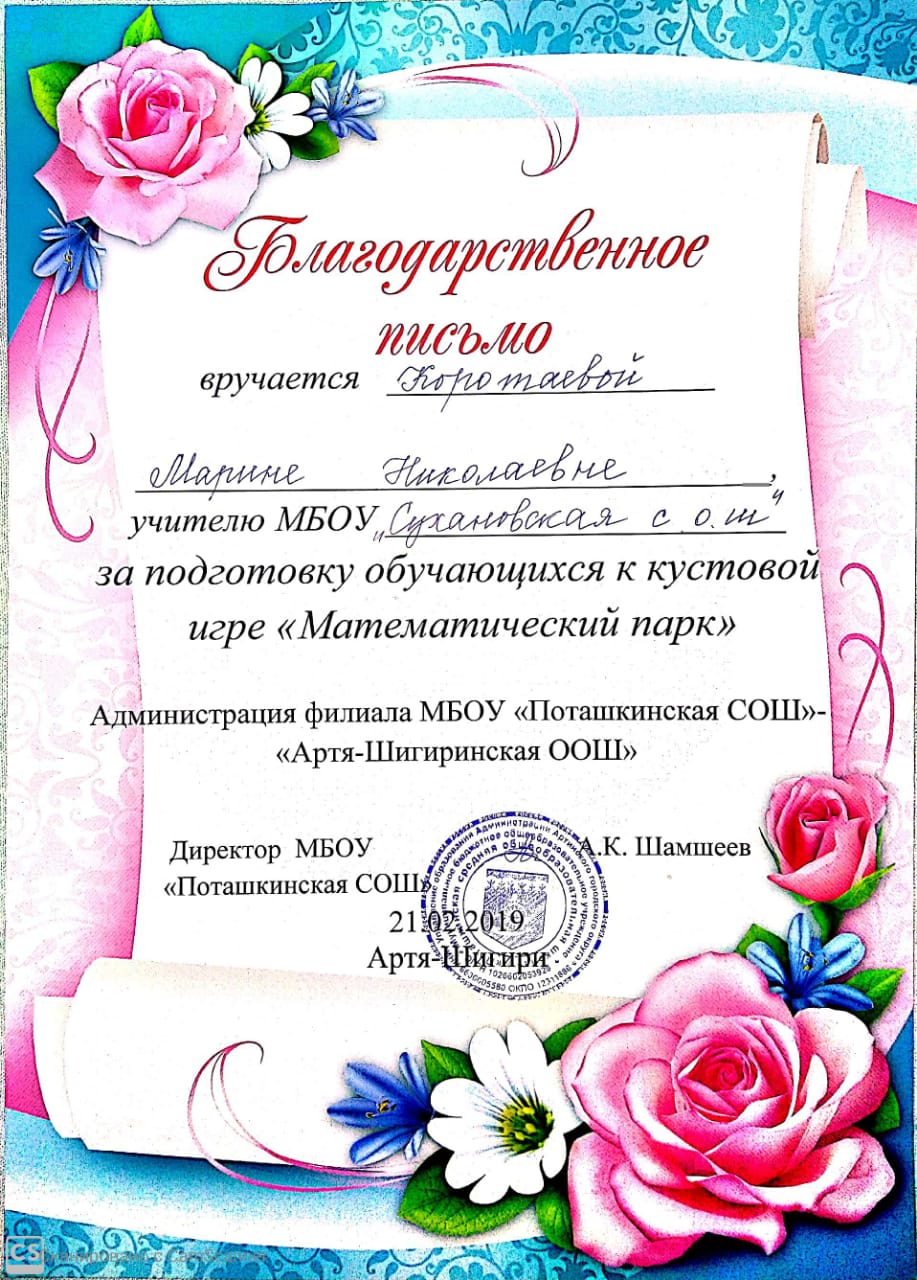 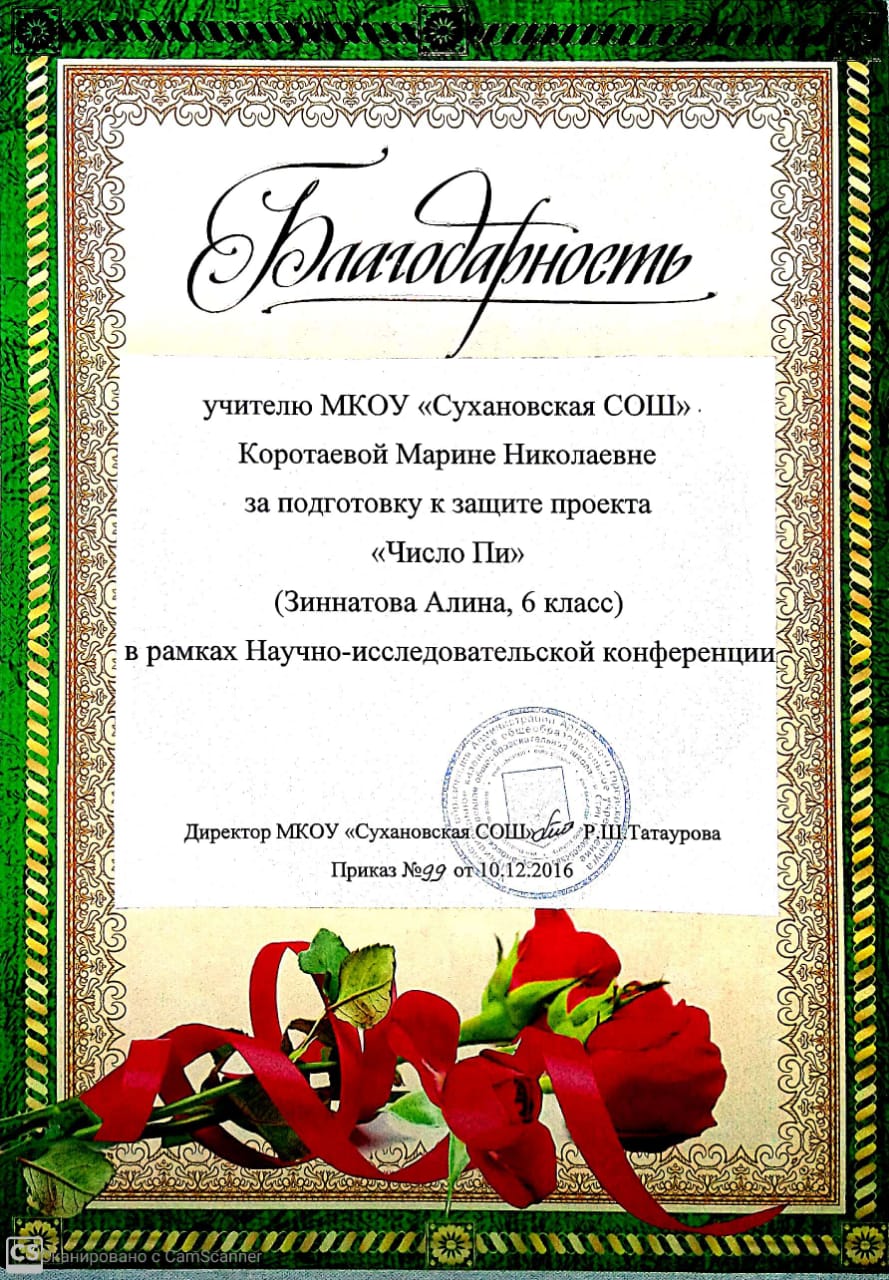 Благодарности, грамоты
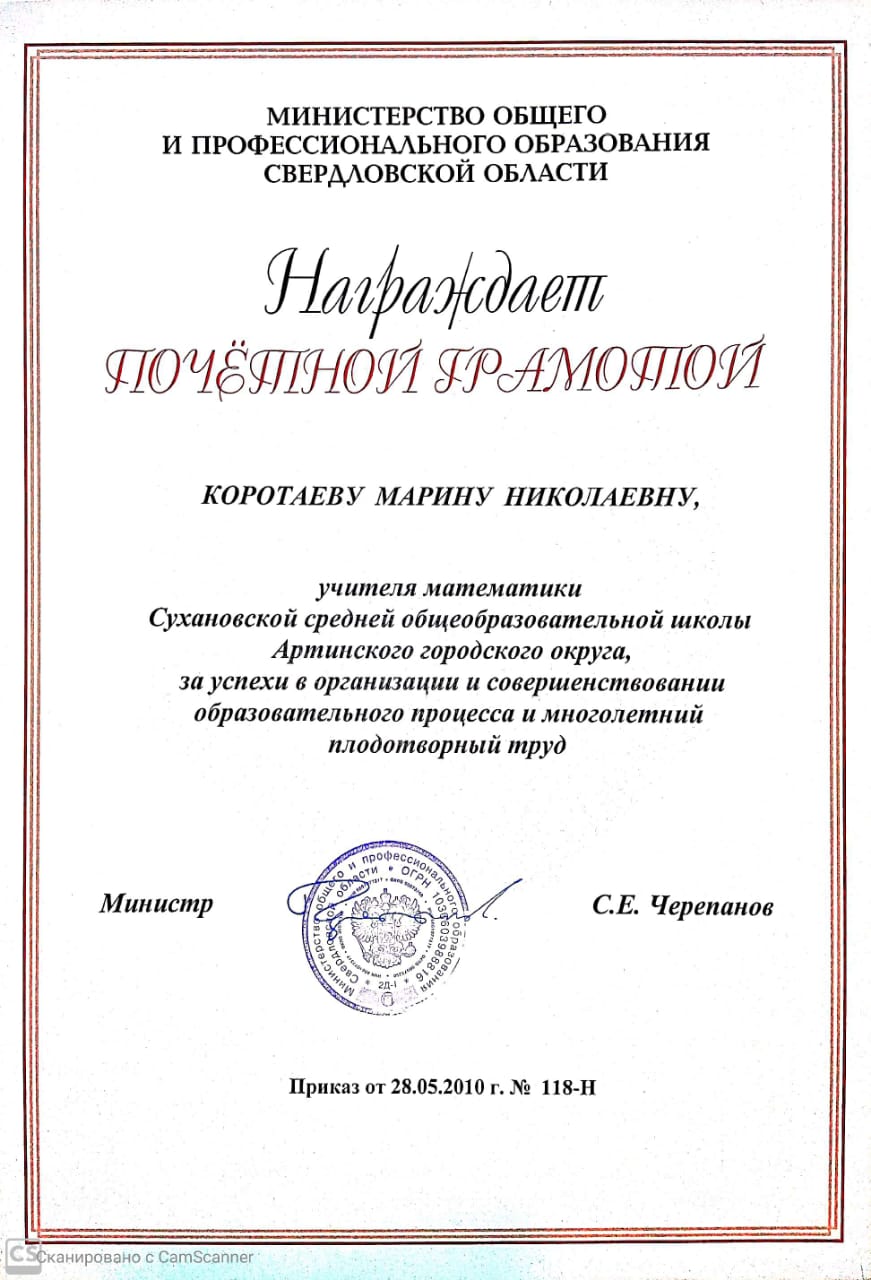 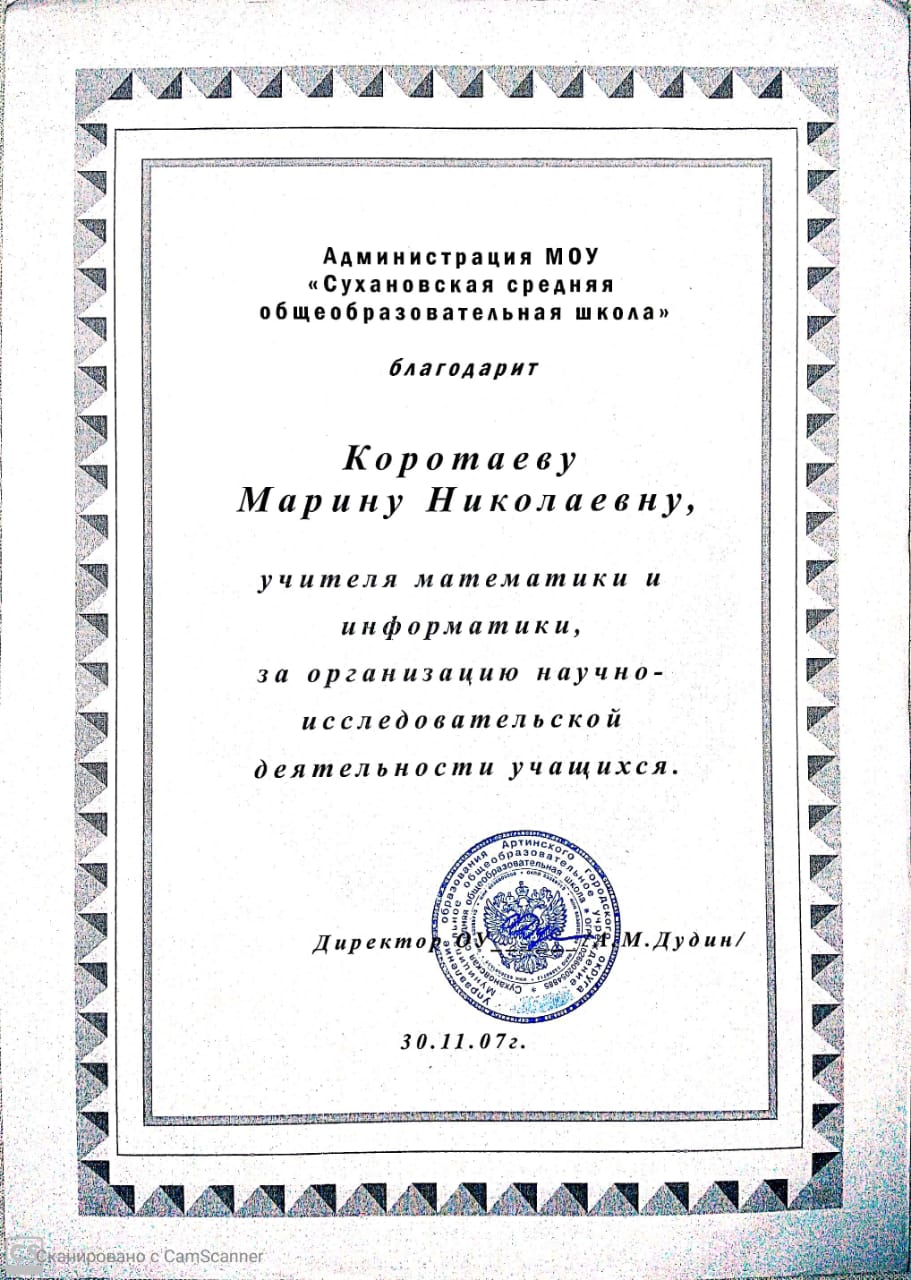 Благодарности, грамоты
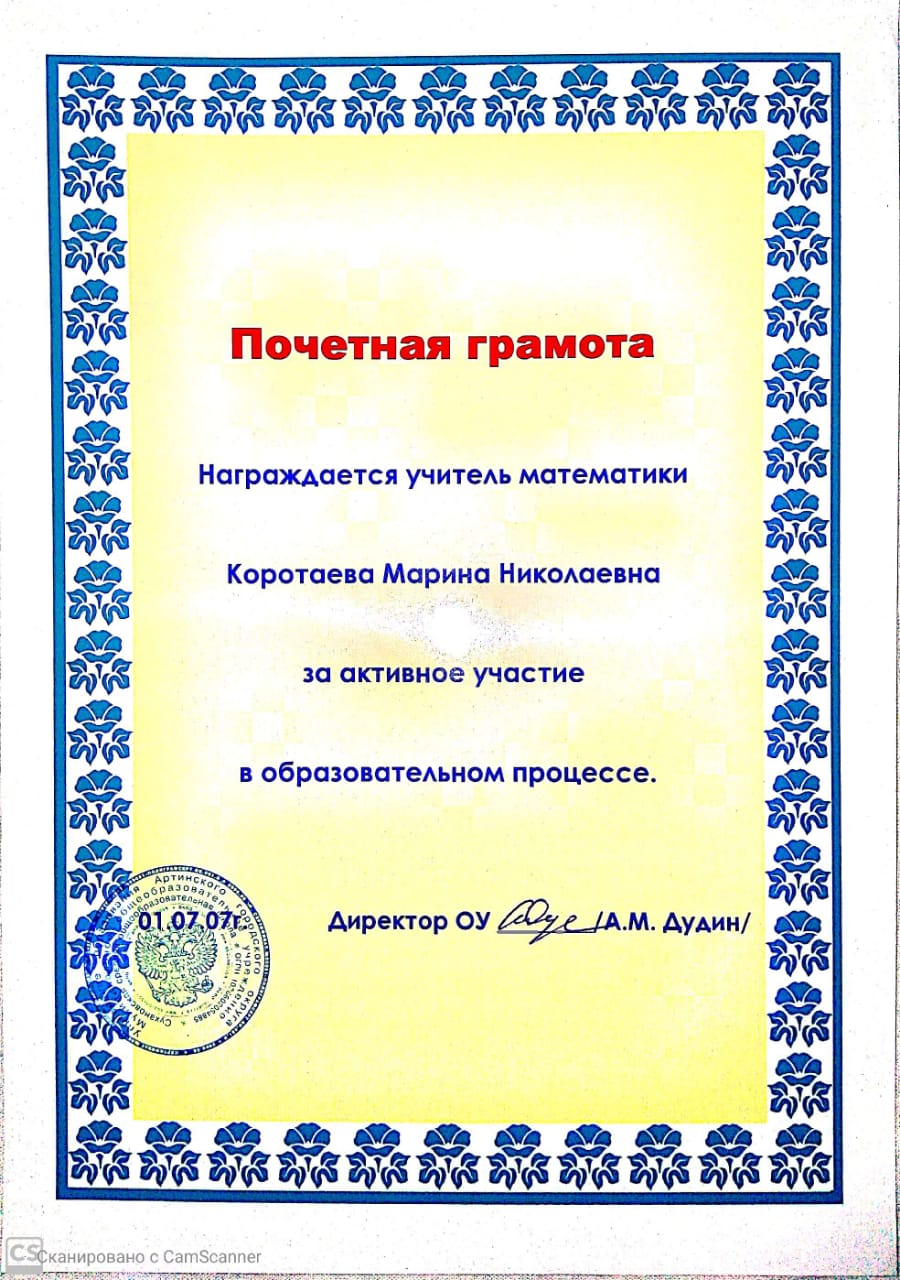 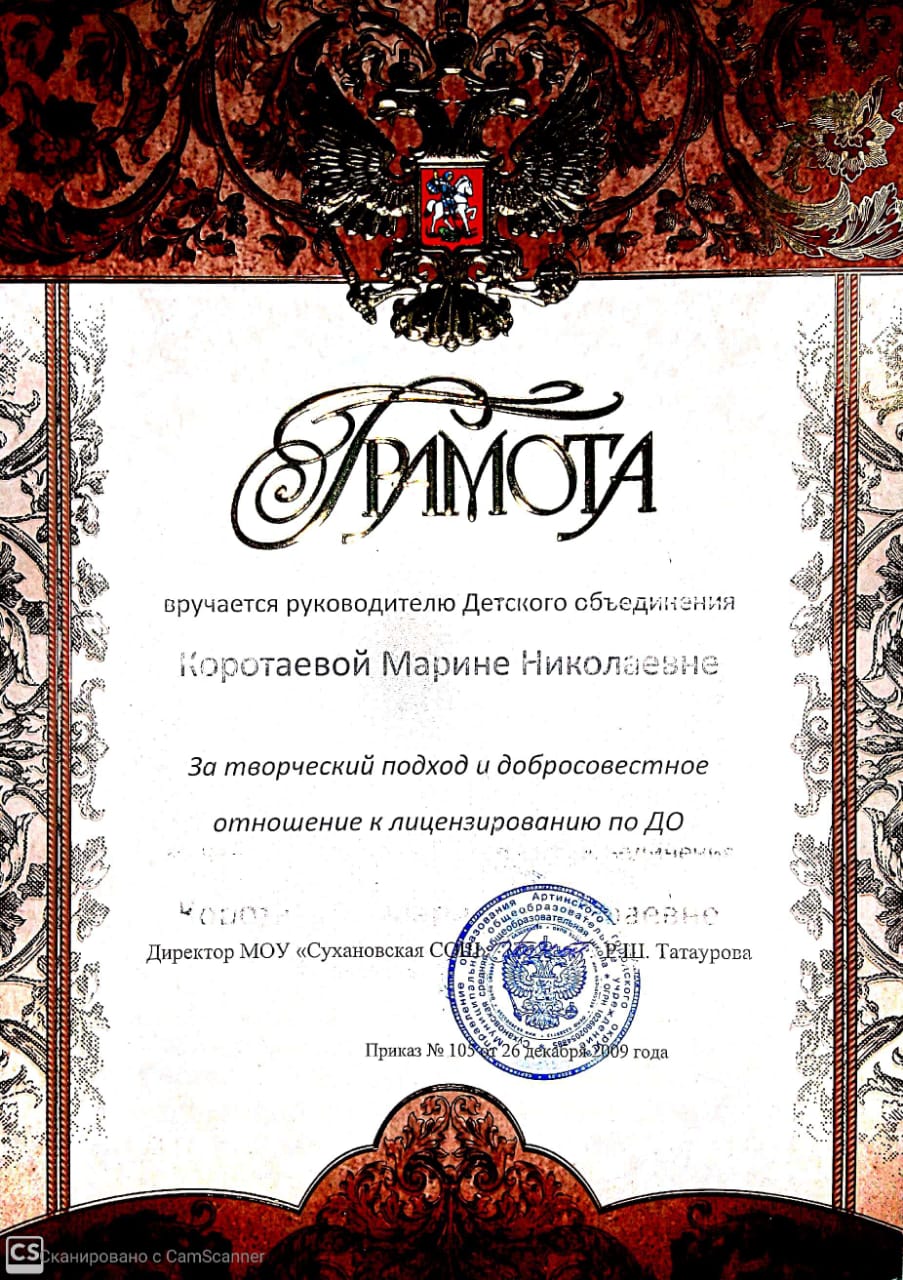